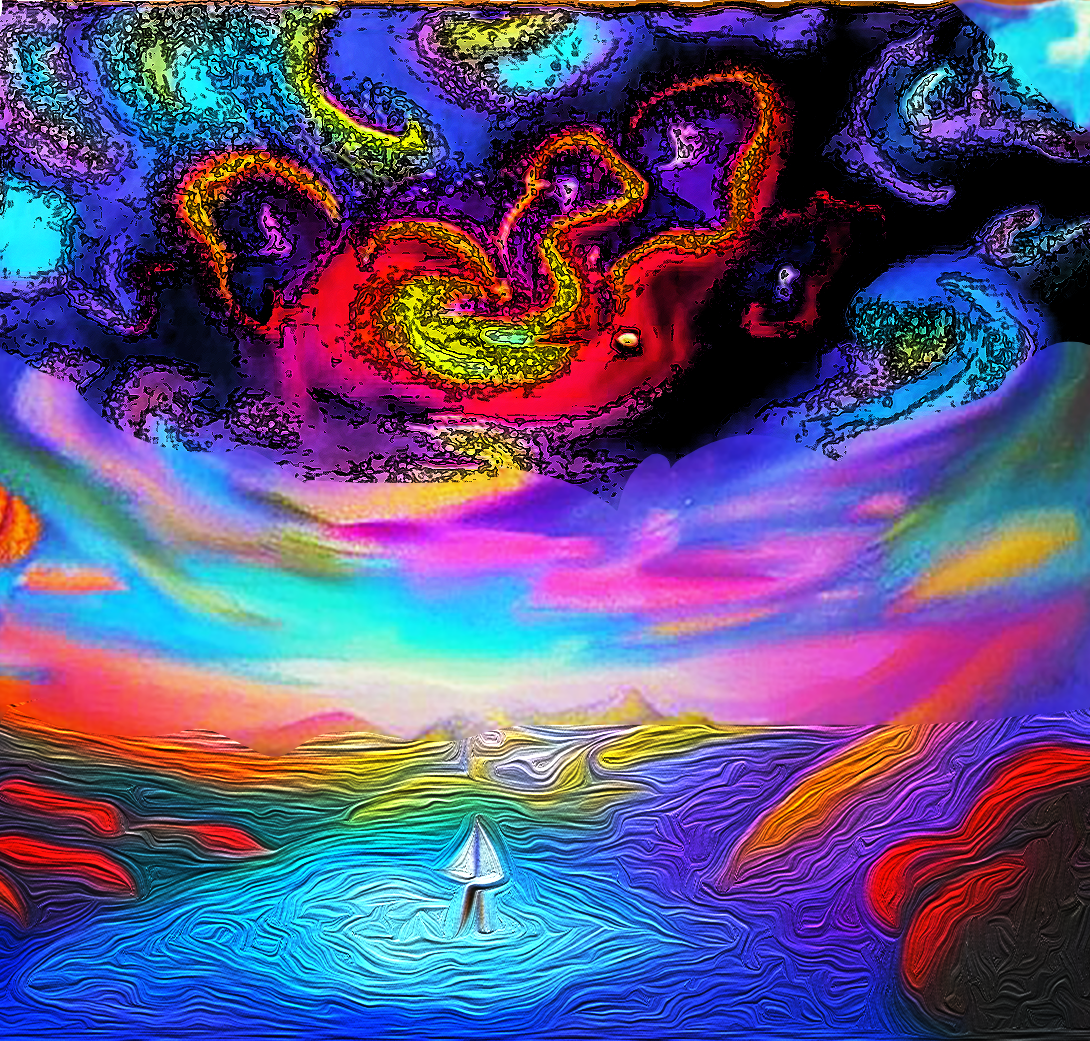 Leslie Me
Psychedelic Medicines and Our Patients: Promoting Safety, Guiding Consciously and Optimizing in an Easy Access World
International Congress for Integrative Medicine & Health
March 6, 2025
Seattle, Washington
Leslie Mendoza Temple, MD
Erika Steinbrenner, MD
Mikhail Kogan, MD
Thais Salles Araujo, MD
Justin Laube, MD
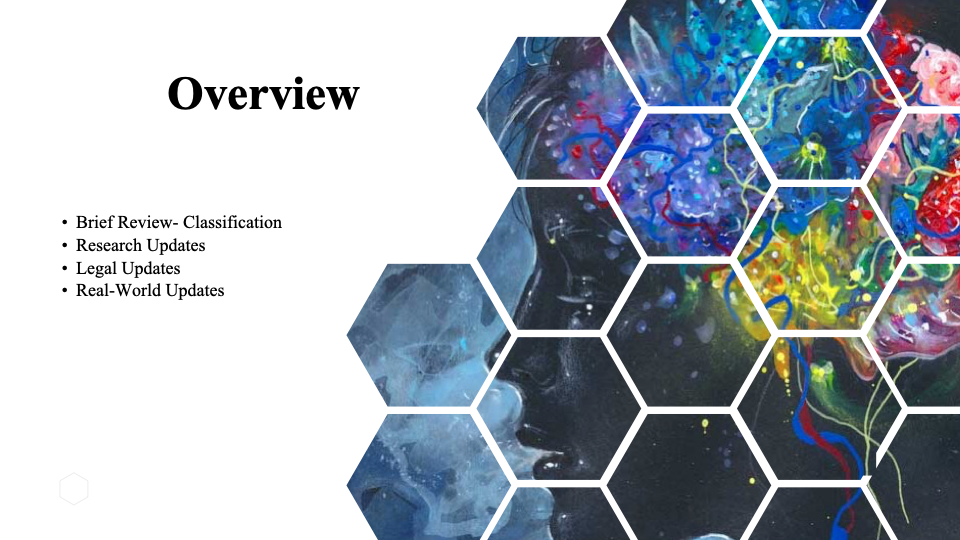 IRCIMH Presentation in Cleveland, 2024
Nesting psychedelics within Integrative Medicine 
Historical and cultural context of psychedelic substances 
Broad overview of psychedelics from conventional medicine viewpoint
Ethics, Safety
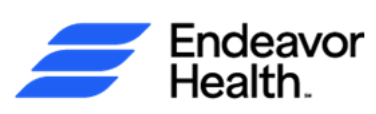 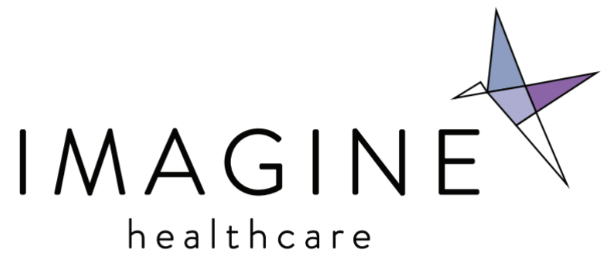 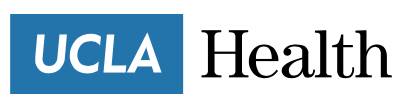 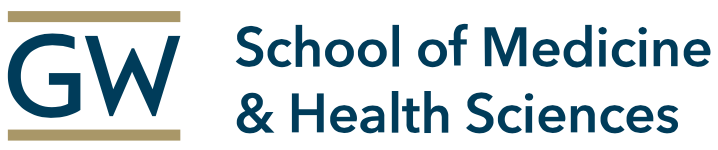 From last year in Cleveland, IRCIMH 2024
Mescaline from Peyote, San Pedro and Peruvian Torch cacti
DMT and Ayahuasca
5-Methoxy-DMT or “The Toad”
Ibogaine
LSD
MDMA
Kratom*
Psilocybin
Ketamine
*not a psychedelic substance
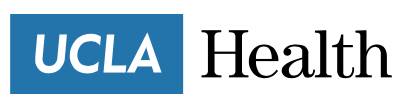 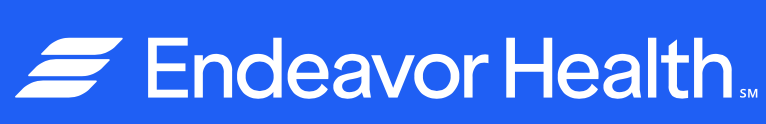 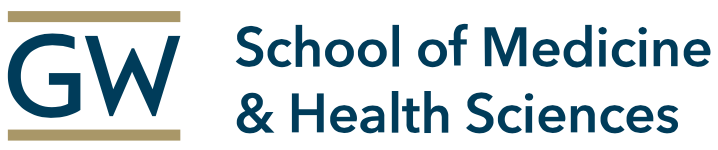 As your questions and comments arise, enter them in the WHOVA app. 

You can upvote questions or ask your own.
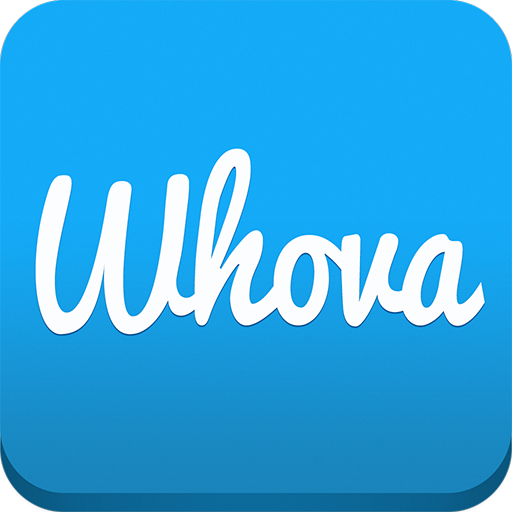 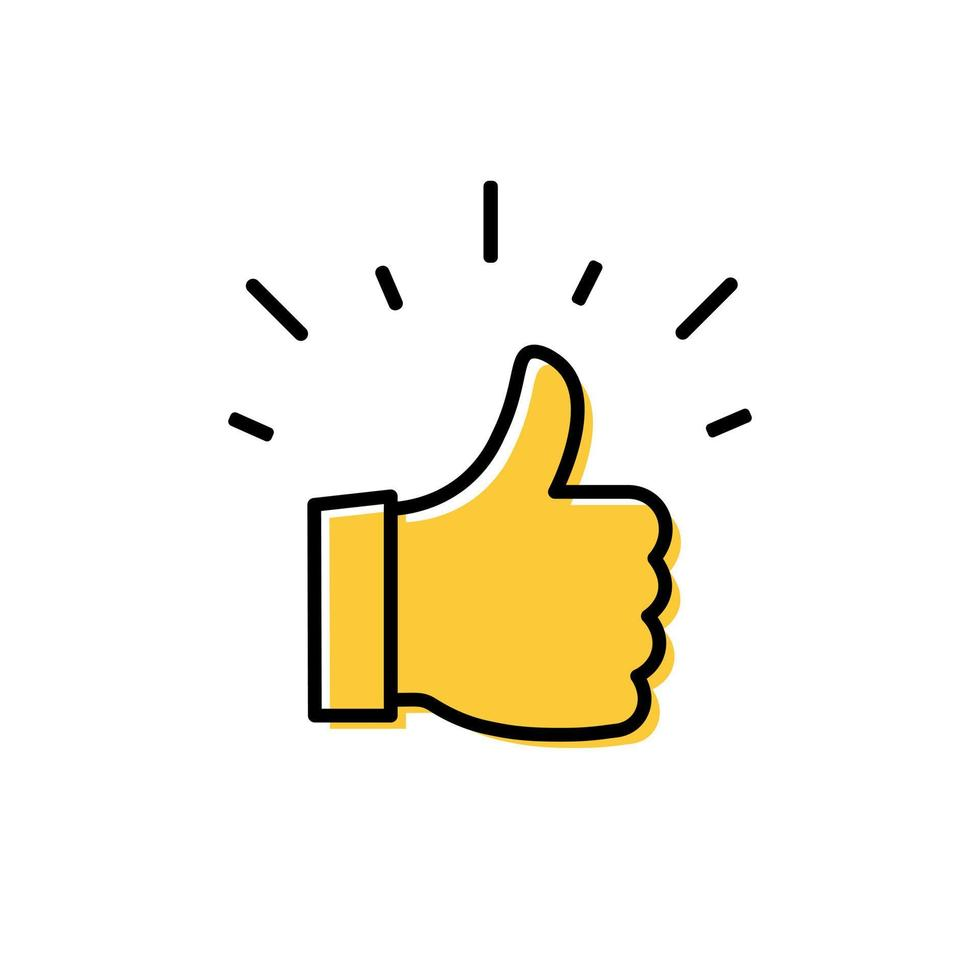 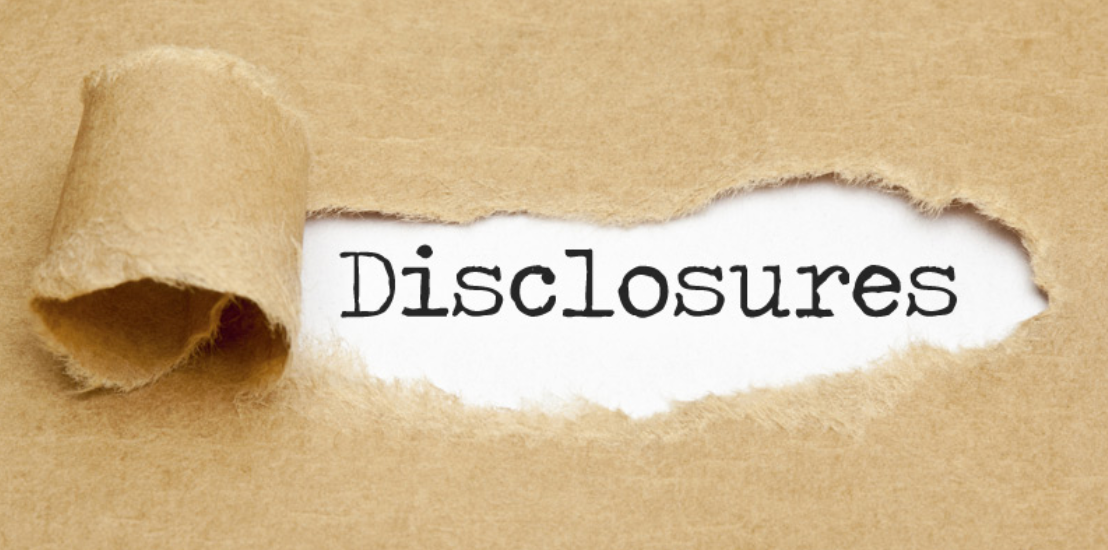 Cultural Roots & Westernization
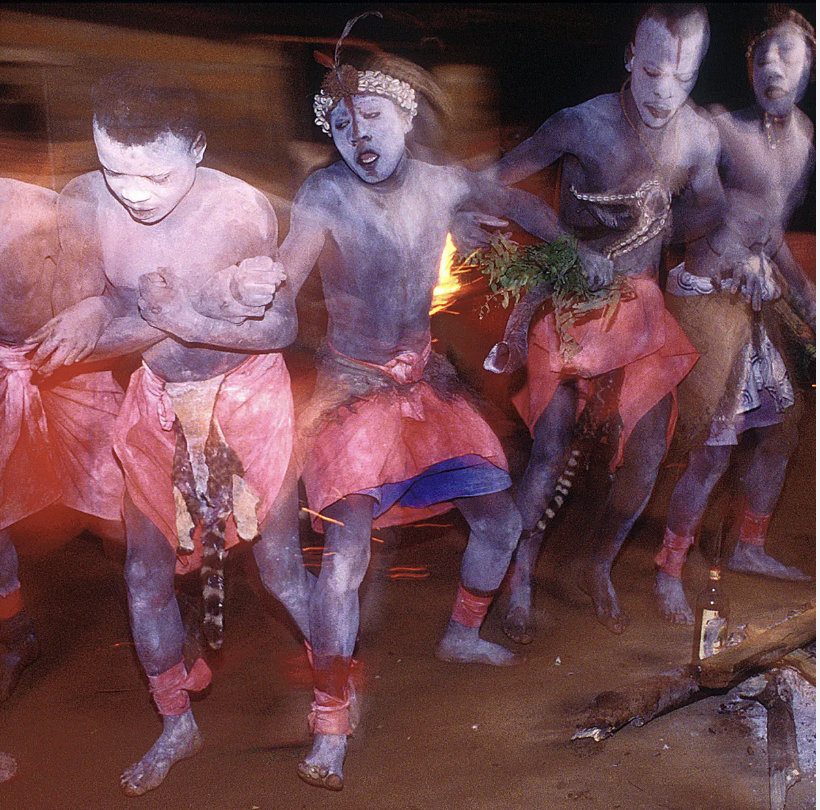 It is our job to acknowledge and respect the wisdom  of the cultures that have shared their tools of healing and medicine with the world.
“There is a lack of diversity within the field of psychedelic researchers, with Indigenous people and people of color underrepresented both as researchers, therapists, and participants in studies.”
George JR, Michaels TI, Sevelius J, Williams MT. The psychedelic renaissance and the limitations of a White-dominant medical framework: a call for indigenous and ethnic minority inclusion. J Psychedelic Stud. 2020;4:4–15.
Michaels TI, Purdon J, Collins A, Williams MT. Inclusion of people of color in psychedelic-assisted psychotherapy: a review of the literature. BMC Psychiatry. 2018;18:1–9.
[Speaker Notes: Leslie- My role will be to help set the stage, starting with a gong/bell, a fewcentering breaths and a call to prepare the mind to receive new information. I will acknowledge the peoples and cultures that originated this form of healing, and then go through the agenda.  The 2 or 3 patient cases will be highlighted as food for thought throughout the presentation.  I will state that we are going through the psychedelic substances which the general U.S.practitioner might be most likely asked about during patient visits or outside the clinic: namely Ketamine, psilocybin, MDMA, and Ayahuasca. I will share the link for our slides from last year for reference. I will also make a general comment about how regulation is rapidly changing regarding psilocybin, and that the state of MDMA is in flux with last year's FDA hearings, and that Ketamine is the only legal psychedelic substance in the U.S.  
In the meantime, we as healthcare professionals must be ready to discuss these substances with authority and confidence, rather than playing catch up since they are already being utilized, whether legal or not (draw parallel to cannabis).]
Agenda
I.	Toxicity, hospitalizations from psychedelics
II.	Ketamine & MDMA
III.	Psilocybin & Ayahuasca
IV.	Compare & contrast 
V.	The patient experience
VI.	Moderated Q & A
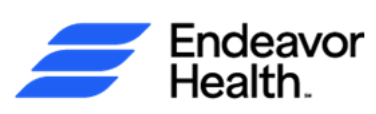 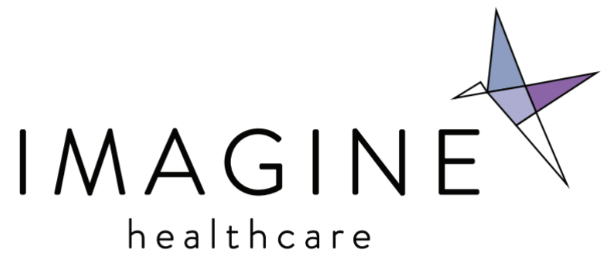 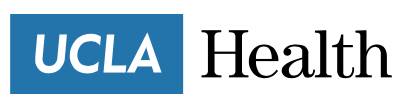 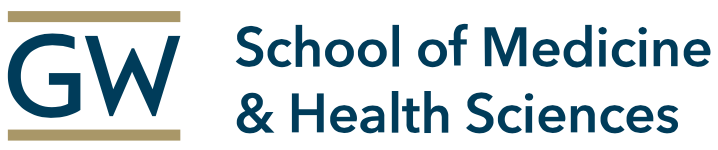 [Speaker Notes: My role will be to help set the stage, starting with a gong/bell, a few centering breaths and a call to prepare the mind to receive new information. 
I will acknowledge the peoples and cultures that originated this form of healing, and then go through the agenda.  
2 or 3 patient cases will be highlighted as food for thought throughout the presentation.  I will state that we are going through the psychedelic substances which the general practitioner might be most likely asked about during patient visits or outside the clinic, namely Ketamine, psilocybin, MDMA, and Ayahuasca. 
I will share the link for our slides from last year for reference. 
I will also make a general comment about how regulation is rapidly changing regarding psilocybin, and that the state of MDMA is in flux with last year's FDA hearings, and that Ketamine is the only legal psychedelic substance in the U.S.  
In the meantime, we as healthcare professionals must be ready to discuss these substances with authority and confidence, rather than playing catch up since they are already being utilized, whether legal or not (draw parallel to cannabis).]
Hold these patients in your mind
Peter 
A 55 y veteran with severe combat - related PTSD and treatment-resistant depression.  

Many medications have failed with minimal or only temporary benefit from therapy and lifestyle changes.
Kate
A 62 y with metastatic ovarian cancer struggles with accepting death and finding faith again.

She wants to try psilocybin after reading small trials showing strong benefit in palliative settings.
Brian
A 36 y with decades of depression impacting his relationship with wife and 2 children 

He wants to try psilocybin after his friend had a good experience.
Henry
A 67 y going through divorce is feeling anxiety and depression. 

He is curious about going away on an Ayahuasca retreat in South America and asks what you think of the idea.
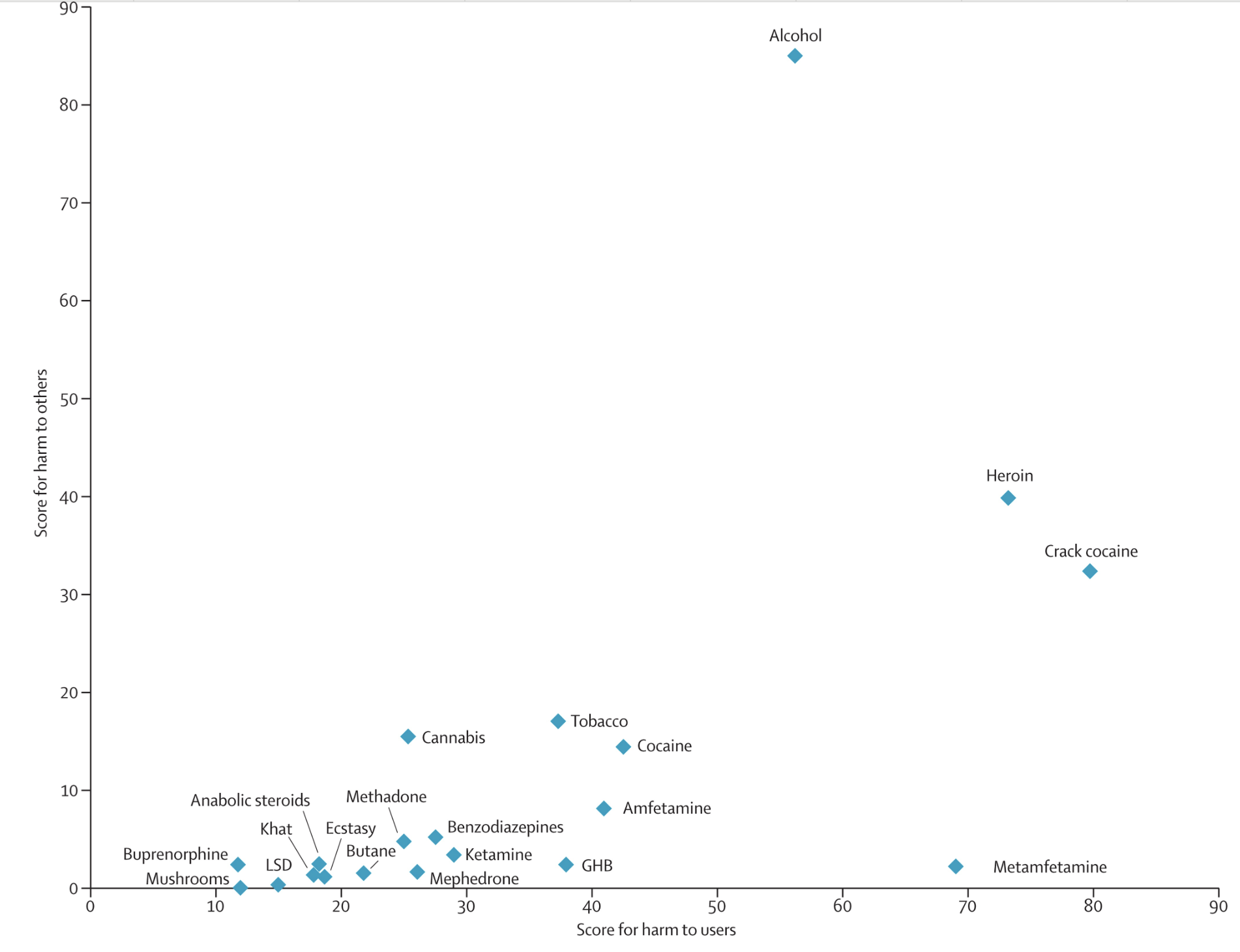 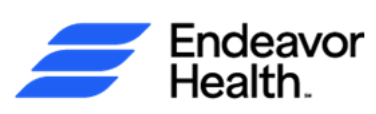 Drugs shown for their harm to self and harm to others
Nutt DJ, King LA, Phillips LD. Drug harms in the UK: a multicriteria decision analysis, The Lancet, Vol 376, Issue 9752, 2010,
10 year National Poison Data: 54,605 psychedelic exposures.
42% required medical treatment; 0.5% died (265 patients)
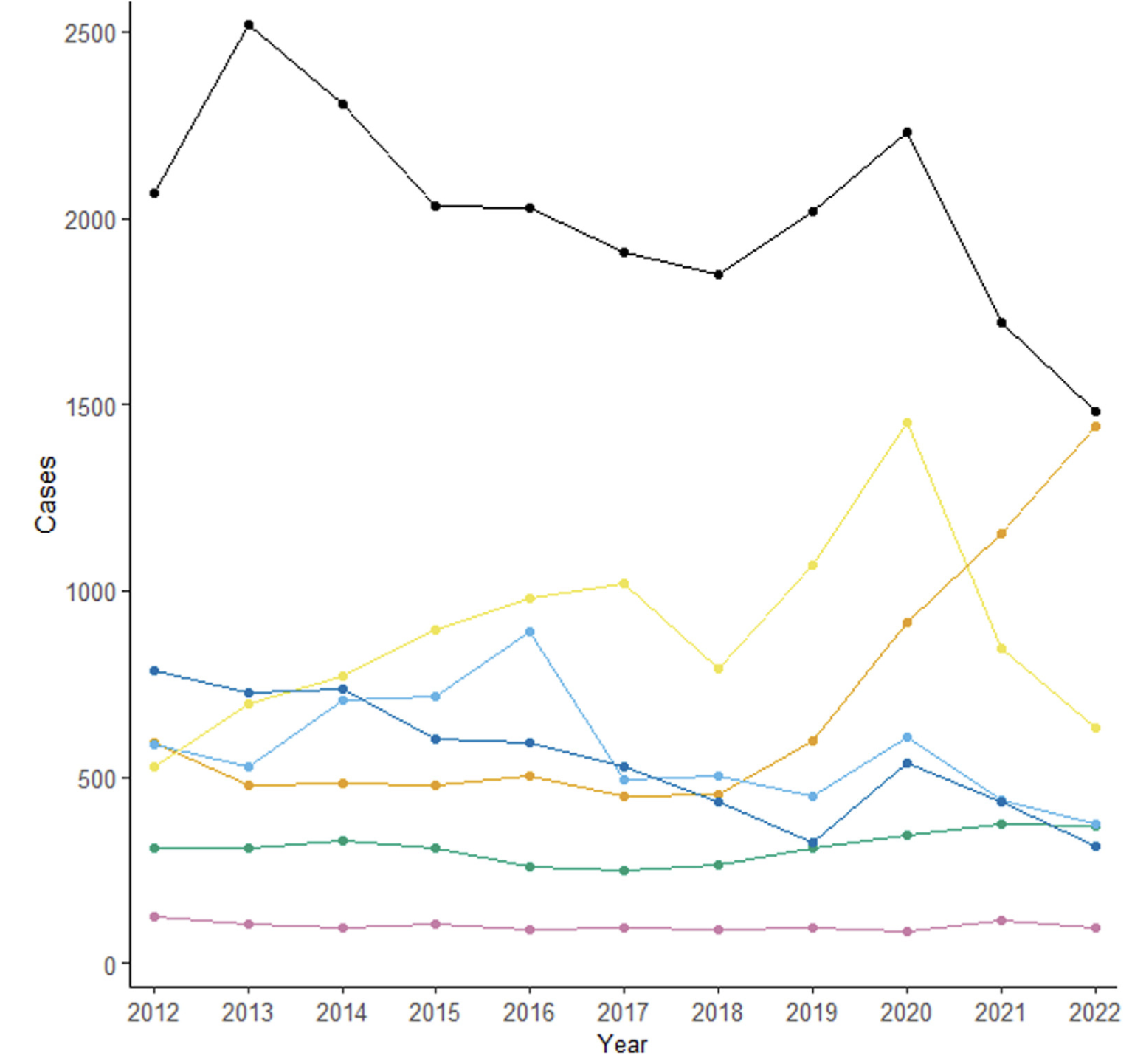 Amphetamines (MDMA)
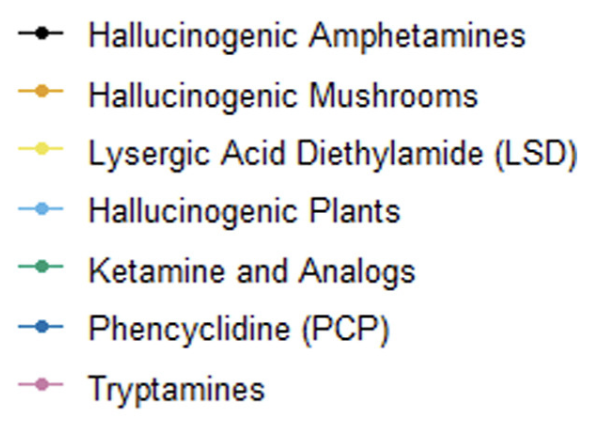 LSD
Psilocybin
Ketamine
Tryptamines (DMT)
Simon MW, Olsen HA, Hoyte CO, Black JC, Reynolds KM, Dart RC, Monte AA. Clinical Effects of Psychedelic Substances Reported to United States Poison Centers: 2012 to 2022. Ann Emerg Med. 2024 Aug
[Speaker Notes: Hallucinogenic mushroom exposures increased most over the study period  
Overall, 27,444 (50.3%) psychedelic exposures had symptoms that required treatment, severe residual or prolonged symptoms, or death. 
Cardiovascular effects were common, especially with MDMA (31.1%). 
Patients managed in or referred to a health care facility received medical therapies in 62.4% of cases, including sedation (32.9%) and respiratory interventions (10.3%).]
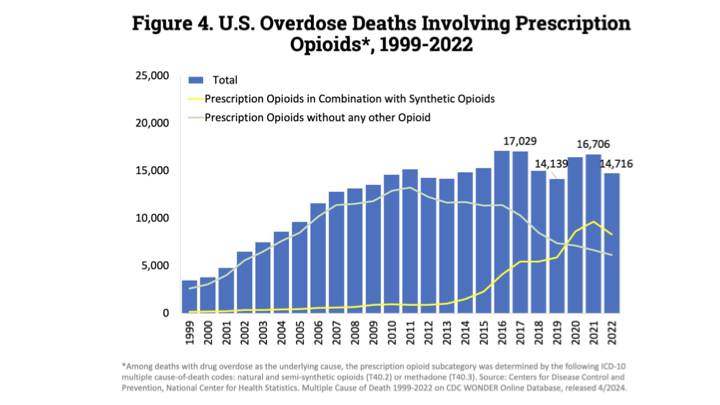 Regulation
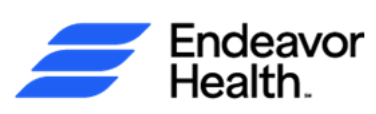 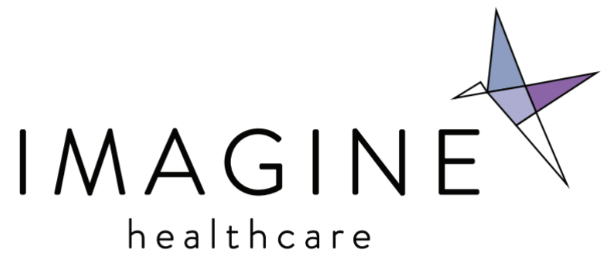 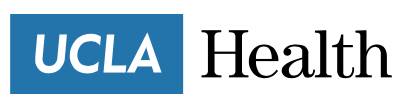 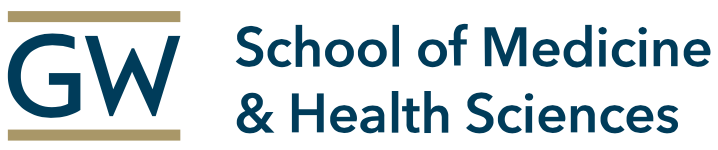 Where are psychedelics (psilocybin) legal in the U.S?
Ketamine is legal in U.S.
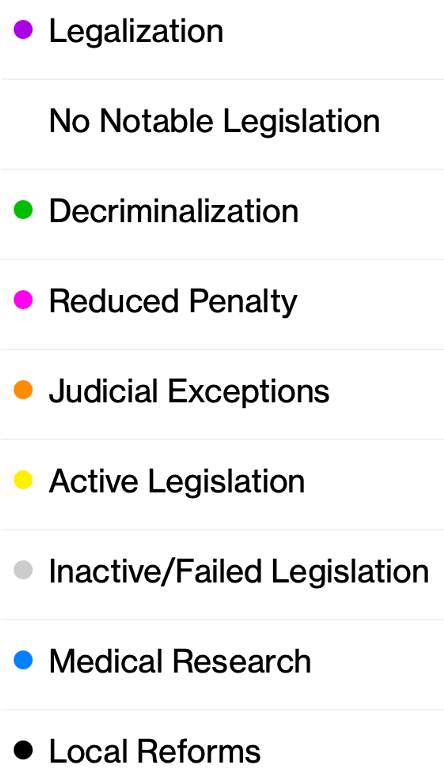 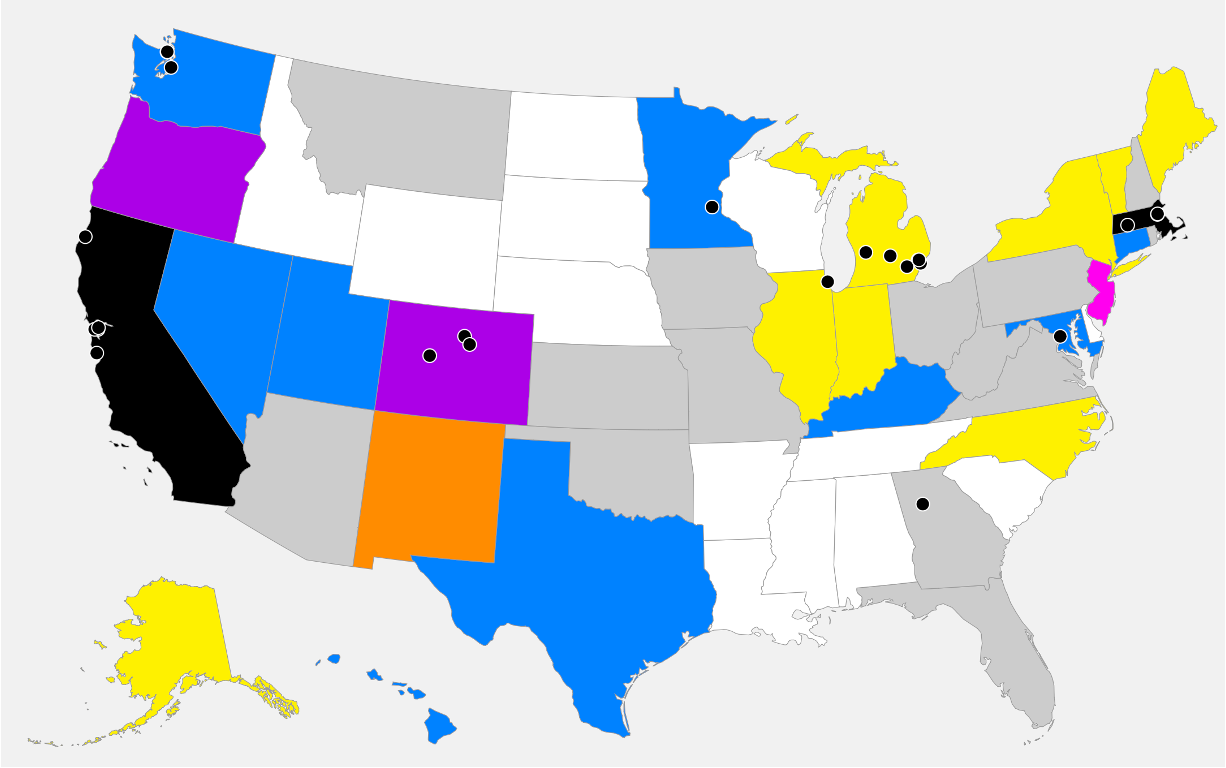 OR
CO
As of February 14, 2025
https://psychedelicalpha.com/data/psychedelic-laws
What about mail ordering psychedelic mushrooms & ketamine?
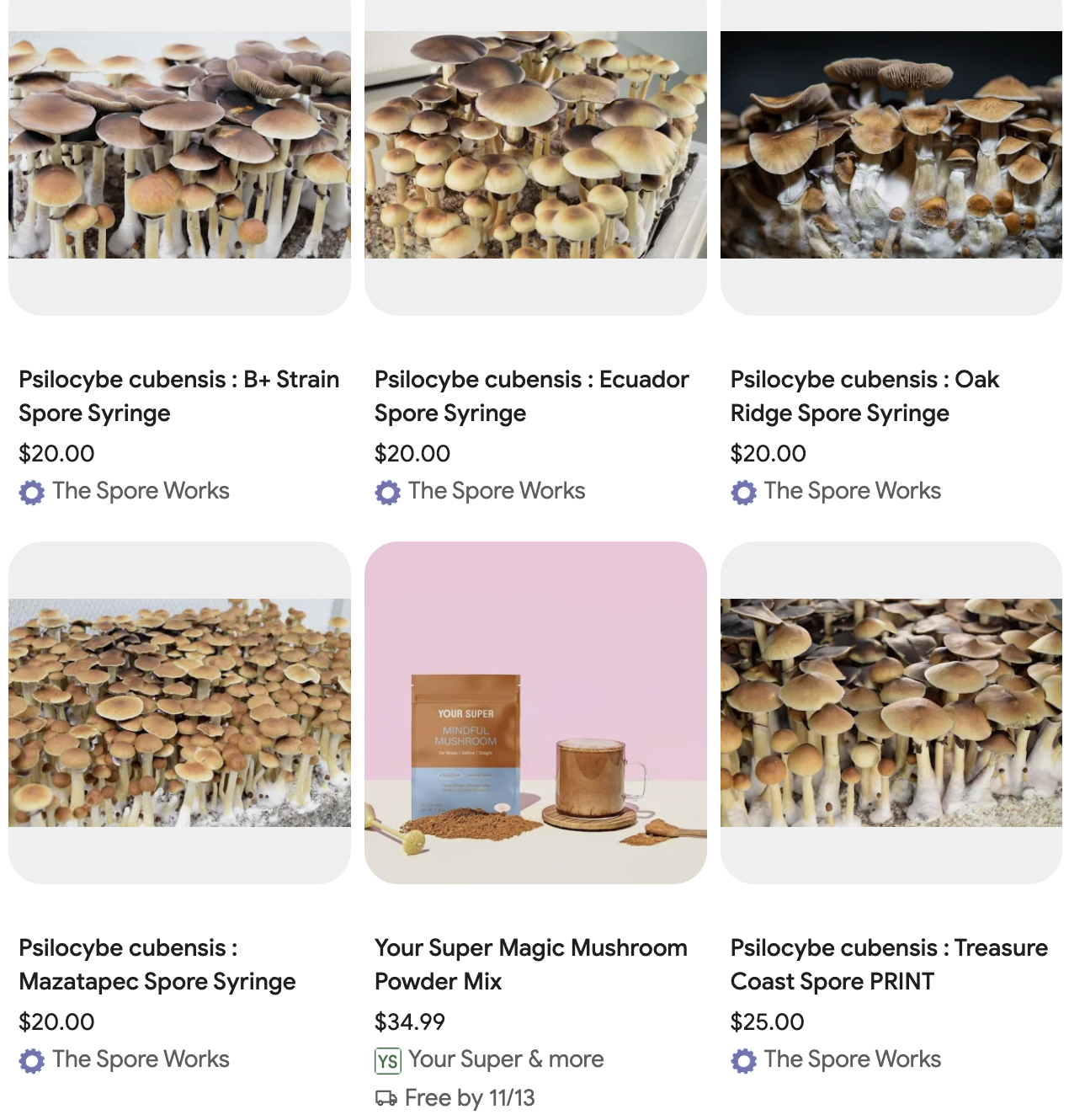 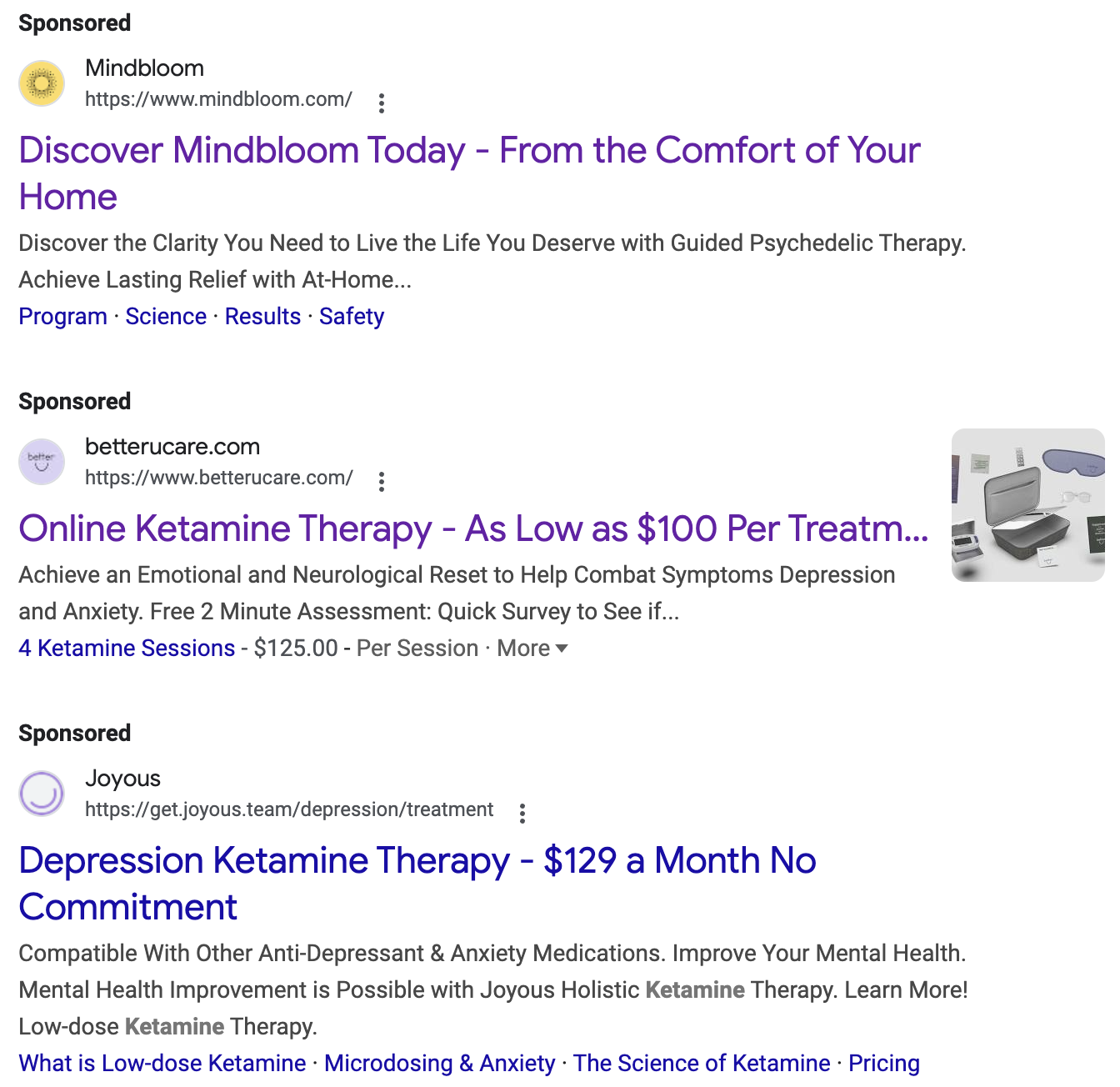 We do not endorse any company. For illustrative purposes only.
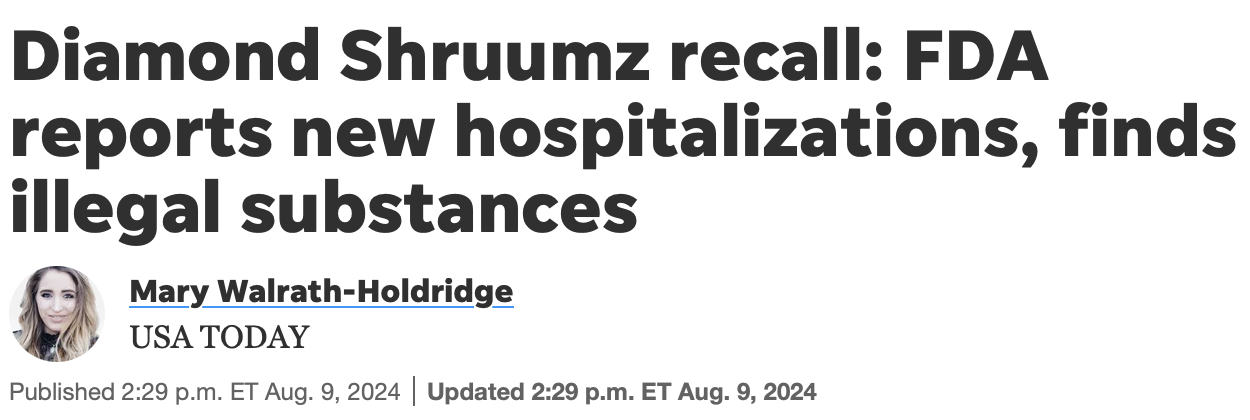 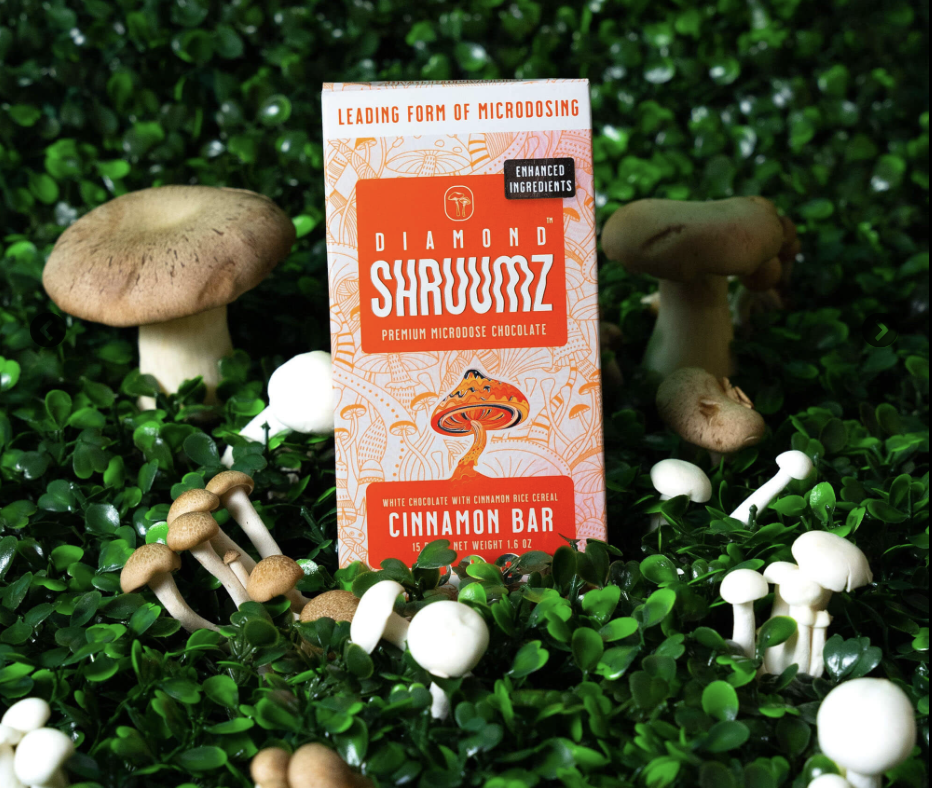 “On Thursday, the FDA released the first round of lab results from testing done on different Diamond Shruumz chocolate bars, revealing that some of the products contained prescription or controlled substances and unlisted compounds.
113 total reported illnesses
42 hospitalizations
2 potentially associated deaths across 28 states.
Psilocin found (expected for Psilocybe spp).
Muscimol found (in Amanita muscaria).
Pregabalin (Lyrica™) found in 3 of the bars.  
Kavalactones also found (from kava).
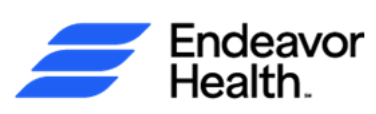 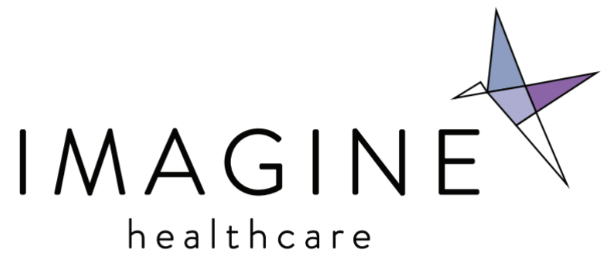 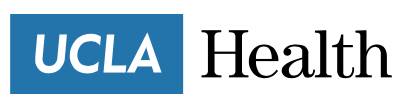 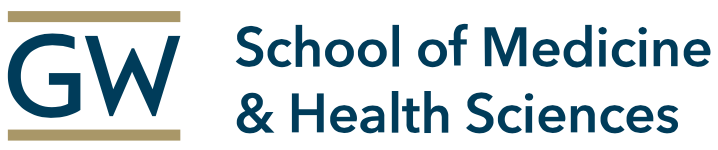 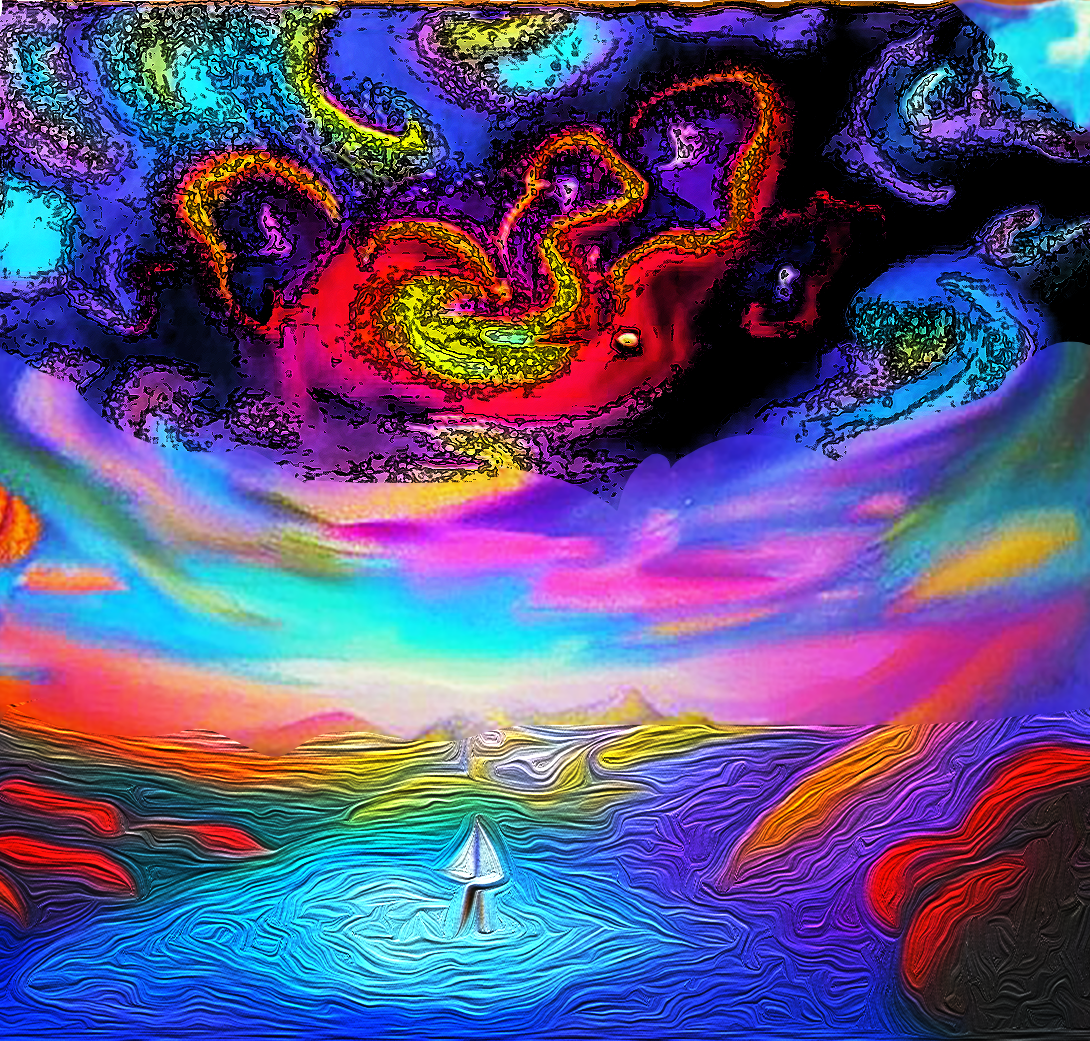 Leslie Me
Ketamine vs. MDMA: 
A Case-Based Approach
Erika Steinbrenner, MD
Imagine Healthcare, Epiphany Wellness, Symetria Recovery
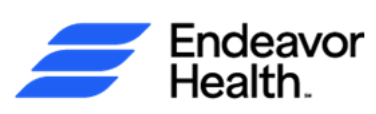 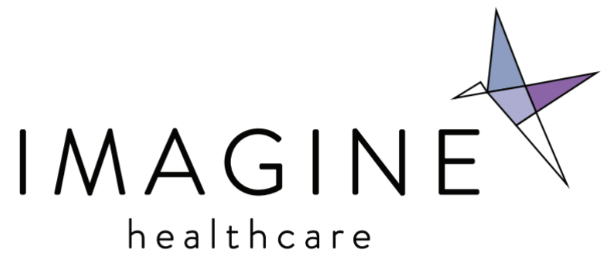 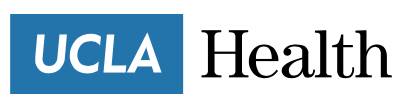 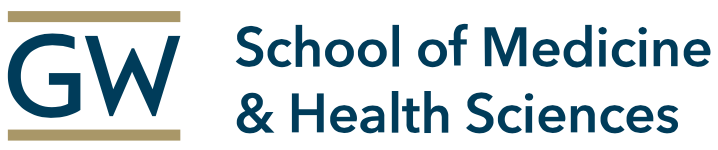 [Speaker Notes: Both have distinct mechanisms and applications.]
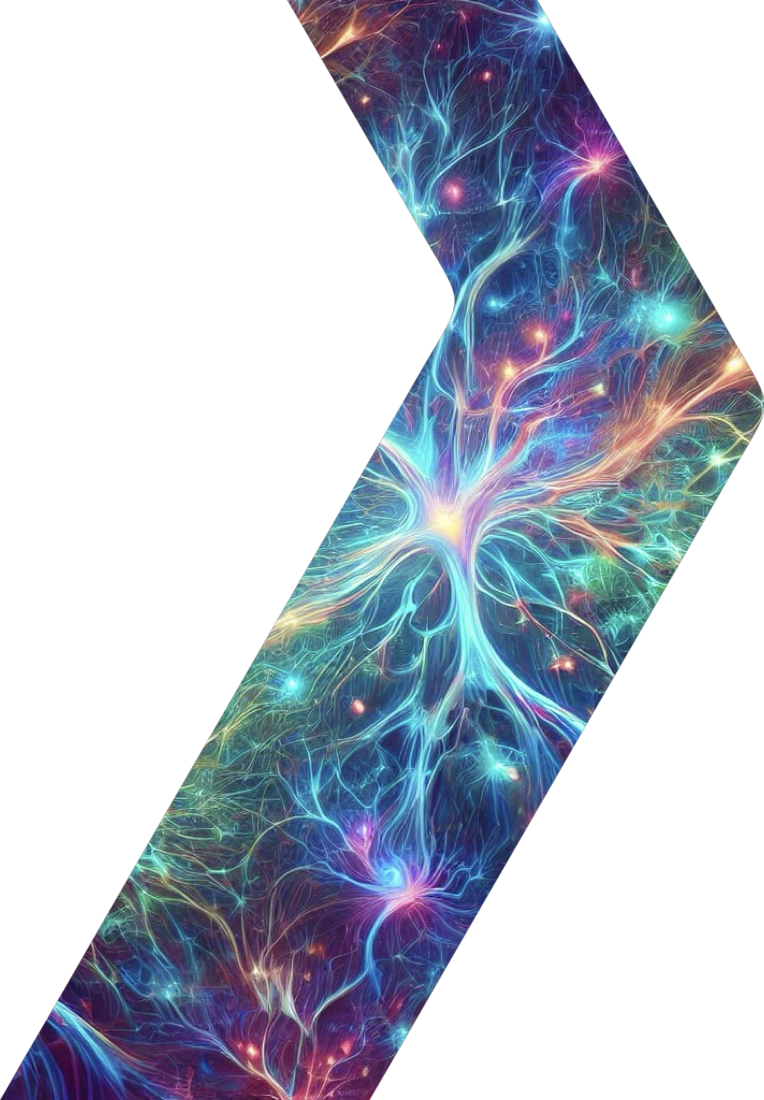 Patient Profile - Peter
55-year-old male veteran with PTSD and TRD


History:
Childhood sexual trauma, military trauma
Multiple failed antidepressant trials
Minimal benefit from therapies (EMDR, CBT)
No psychosis, no substance abuse.

Current Symptoms:
Severe PTSD (CAPS-5 Score: 50)
Severe Depression (PHQ-9: 22)
Passive suicidal ideation.
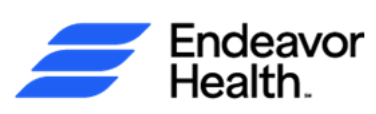 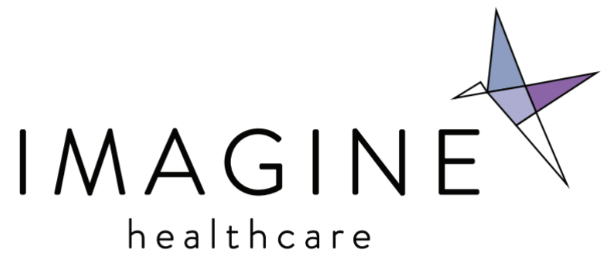 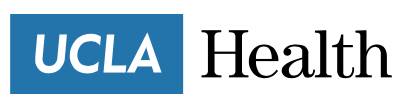 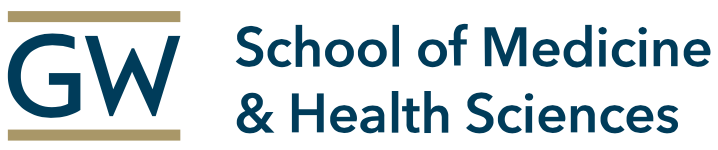 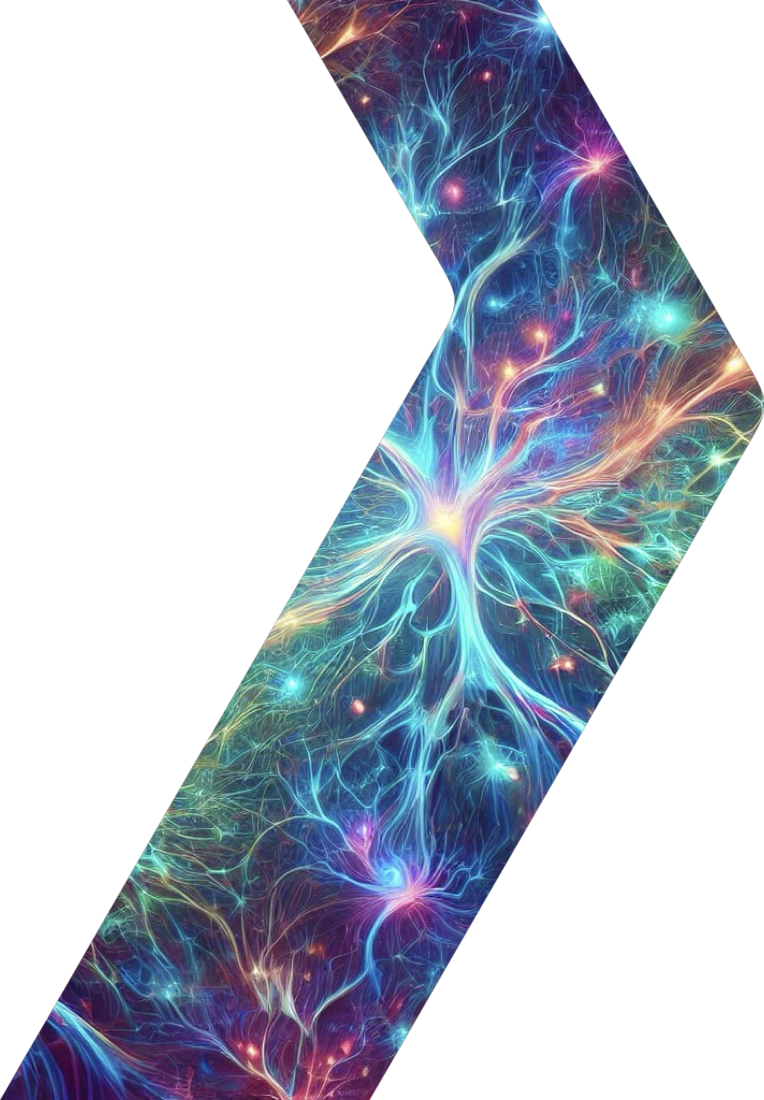 Patient Profile
Medical History
Denies significant chronic health concerns


Current Medications
Venlafaxine  225 mg
Prazosin 3 mg qHS
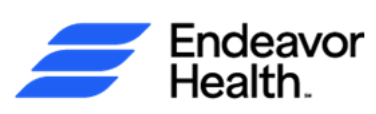 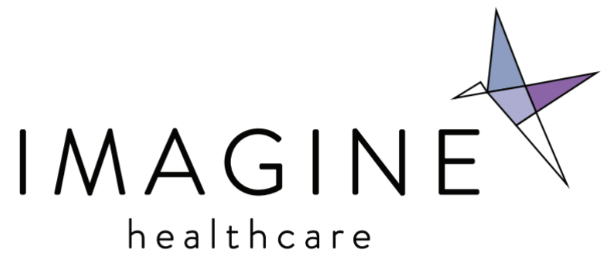 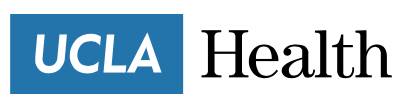 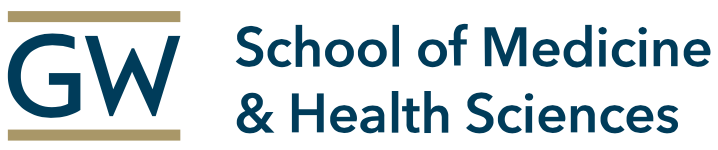 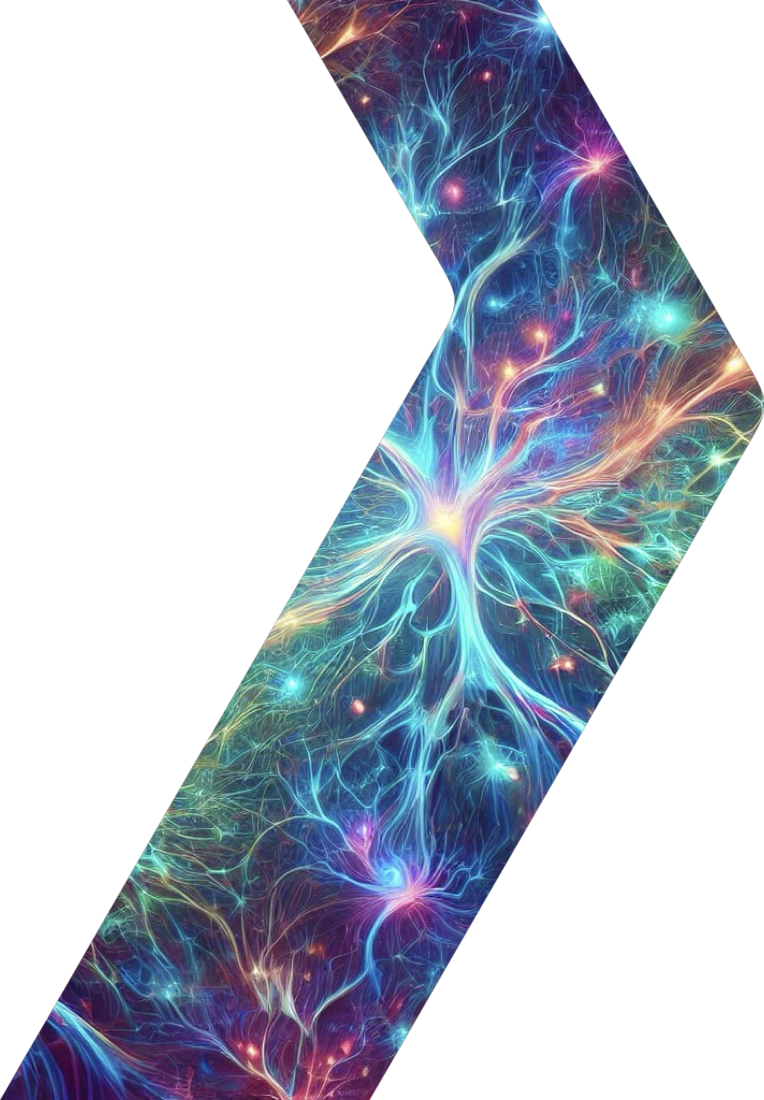 Ketamine or MDMA-Assisted Therapy?
Look at the Therapies
Mechanism of Action
Subjective Effects
Indications


Patient Considerations
Contraindications
Medication Interactions 
Accessibility
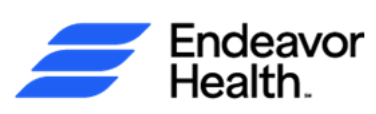 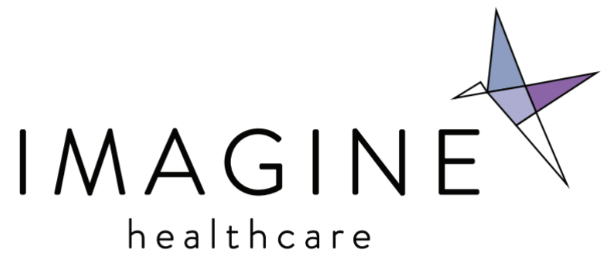 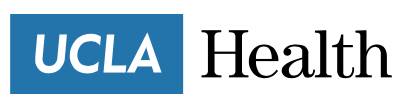 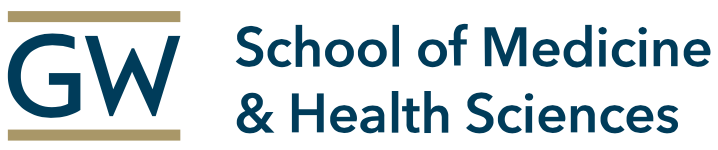 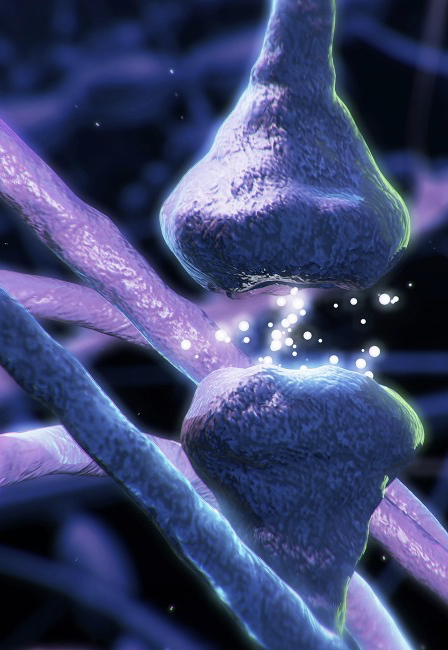 Ketamine
Mechanism of Action:
NMDA receptor antagonist ⇨↑ BDNF and mTOR activity ⇨ synaptic plasticity
Disrupts the Default Mode Network (DMN) ⇨ cognitive flexibility

Subjective Effects:
Dissociative - out of body experience, detached bird’s eye view of one’s life & situation

Therapeutic Result: 
Promotes neuroplasticity and ability to alter negative thought patterns








Krystal, J.H., et al. (2023). Ketamine and rapid antidepressant action: new treatments and novel synaptic signaling mechanisms
Kang, M.J., et al. (2022). The mechanisms behind rapid antidepressant effects of ketamine
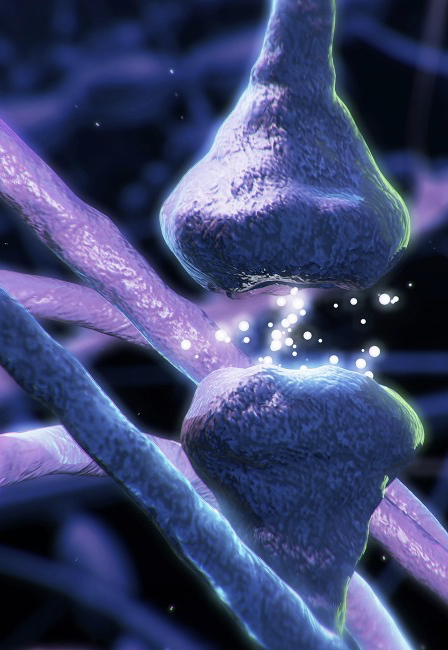 Ketamine
Administration
Most Common:
IV Infusion - Series of 6 treatments → Maintenance dosing 1x/month.
Esketamine (nasal spray) – 2x/week x 1 month, 1x/week x 1 month, 1x every 1-2 weeks ongoing for maintenance
KAP (Ketamine-Assisted Therapy)


Indications:
Treatment-Resistant Depression
Acute Suicidality
Generalized Anxiety Disorder
PTSD
OCD
Eating Disorders
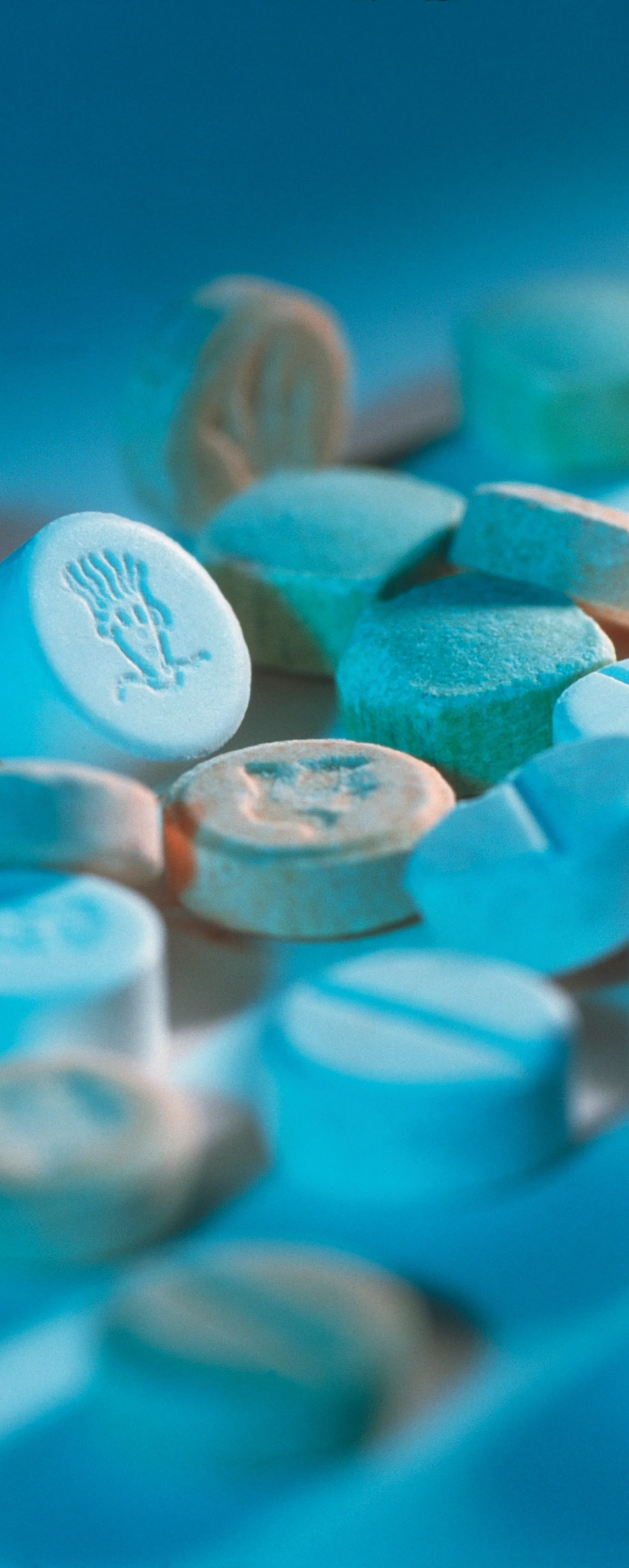 MDMA- Assisted Therapy
Mechanism of Action:
↑ release of neurotransmitters ⇨ serotonin, dopamine, NE
Neurohormonal Effect ⇨ increases oxytocin
↑  BDNF  ⇨ neuroplasticity

Subjective Effects:
Empathogen ⇨ engenders feelings of love & warmth
Lowered anxiety/fear response, enhances emotional openness and trust 
Rarely causes hallucinations or alterations in perception of self

Therapeutic Result: 
Therapy adjunct ⇨ Patients can revisit trauma whilst fear or other emotional defense mechanisms are suspended
Memory reconsolidation ⇨  rewrites maladaptive memory associations and enhance fear extinction

Sottile R.J., et al. (2022). A proposed mechanism for the MDMA-mediated extinction of traumatic memories in PTSD patients treated with MDMA-assisted therapy
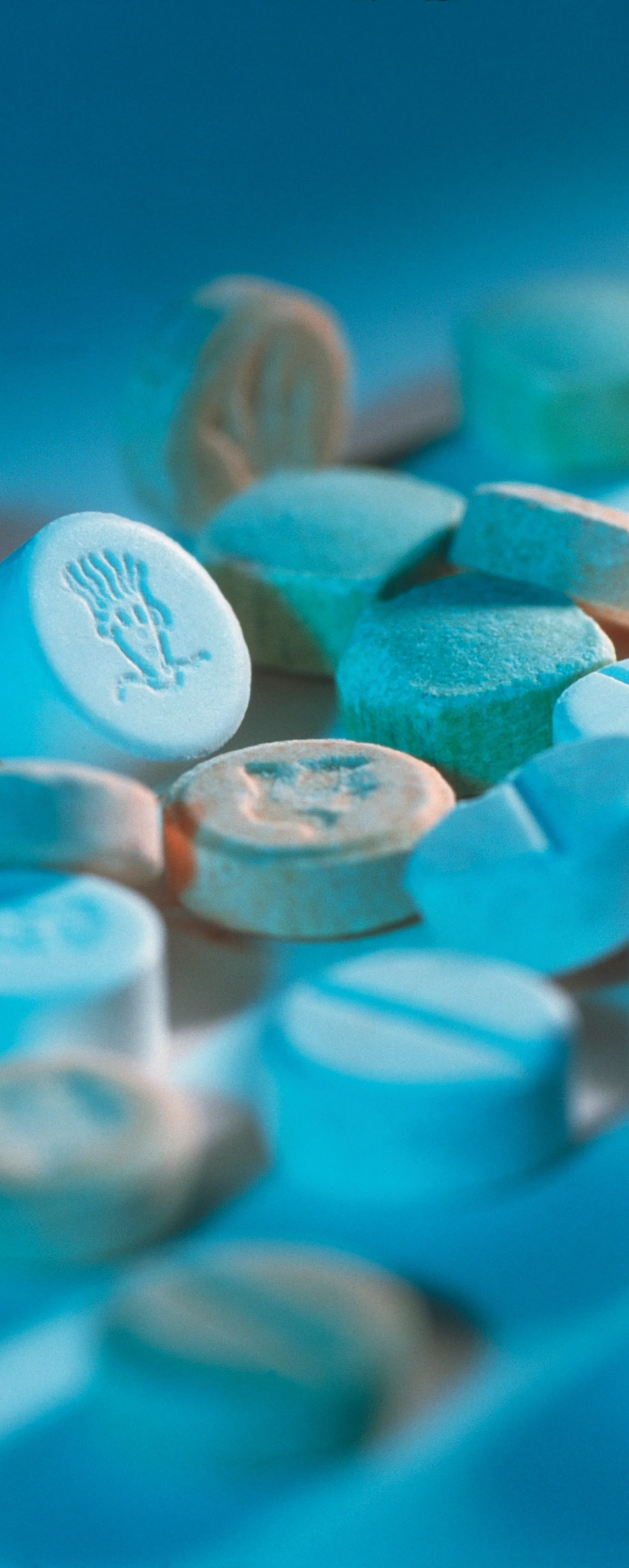 MDMA- Assisted Therapy
Administration
One prolonged treatment period (4+ months timeline)
Intensive therapy framework

2-3 preparation sessions weekly for 2-3 weeks
Three 8-hour MDMA sessions spaced approx. a month apart
⇨ Therapy session the day after each MDMA session
Integration sessions 2-3 times in the month after last session



Indications:
PTSD
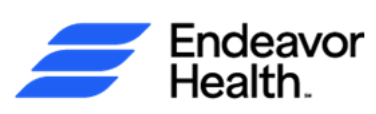 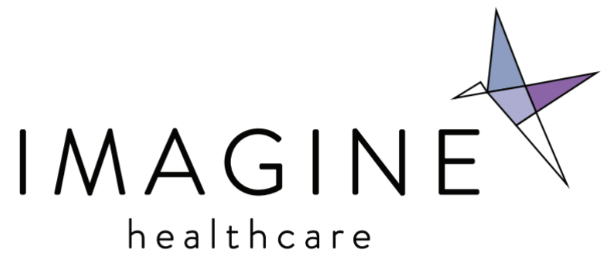 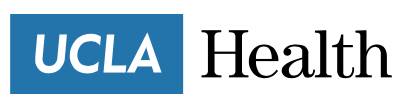 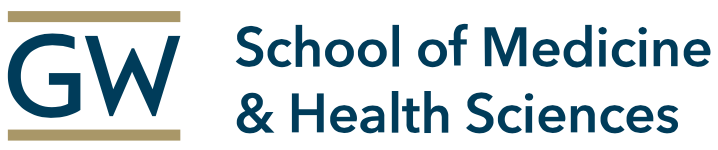 Patient Considerations - Contraindications
KETAMINE
MDMA-ASSISTED THERAPY
PSYCHOLOGICAL
Primary psychotic disorder
Bipolar I
Dissociative Identity Disorder
Severe Personality disorders
Eating Disorder w/ Purging
Active substance abuse disorder
Serious Suicide Risk

MEDICAL
Uncontrolled HTN
Baseline QTc prolongation / cardiac risk factors
Symptomatic liver disease
	Pregnancy/lactation
PSYCHOLOGICAL
Active mania/psychosis




MEDICAL
Uncontrolled HTN 
Aneurysm
Hx aortic dissection, ICH
    	Hx MI, arrhythmia (*clearance)
Cystitis 
Pregnancy/lactation
Mitchell, J.M., et al (2021).  MDMA-assisted therapy for severe PTSD: a randomized, double-blind, placebo-controlled phase 3 study
Patient Considerations - Medication Interactions
KETAMINE
MDMA-ASSISTED THERAPY
SSRIs/SNRIs/TCAs→ Muted effects and ↓ efficacy
Mirtazapine & Trazodone → Muted effects
MAOIs → Contraindicated - serotonin toxicity
Benzodiazepines → Muted effects, possible ↓ efficacy
Stimulants → Added stimulant toxicity
Lithium → Contraindicated - increased risk seizures


CYP2D6 inhibitors (Bupropion) → Increases blood concentrations of MDMA
CYP3A4/5 inhibitors (Ritonavir/cobicistat)  → Potentially fatal serotonin toxicity
Benzodiazepines → Muted effects; hold day of tx
Lamotrigine → Muted effects
Stimulants → hold day of tx
Mitchell, J.M., et al (2021).  MDMA-assisted therapy for severe PTSD: a randomized, double-blind, placebo-controlled phase 3 study
Patient Considerations - Accessibility
KETAMINE
MDMA-ASSISTED THERAPY
Only legal if part of clinical trial

Recruiting (as of 2/16/25):
MDMA Plus Exposure Therapy for PTSD 
(Emory University)
MDMA for AUD/PTSD Comorbidity
(Brown University)
MDMA-Assisted Massed Prolonged Exposure for PTSD (MDMA-PE)  (VA - San Diego)
MDMA-Assisted Brief Cognitive Behavioral Conjoint Therapy for PTSD (MDMA-bCBCT) (VA - San Diego)

Not Yet Recruiting (as of 2/16/25):
MDMA-Assisted Therapy vs CPT for Veterans with Severe PTSD (VA - Palo Alto)
MDMA-Assisted Therapy for Veterans with Moderate to Severe PTSD (VA - Los Angeles)
Legal in all 50 states
Source: Clinicaltrials.gov
[Speaker Notes: There’s always the underground…]
Insert slide of an ‘underground’ graphic….
Find a cave image?
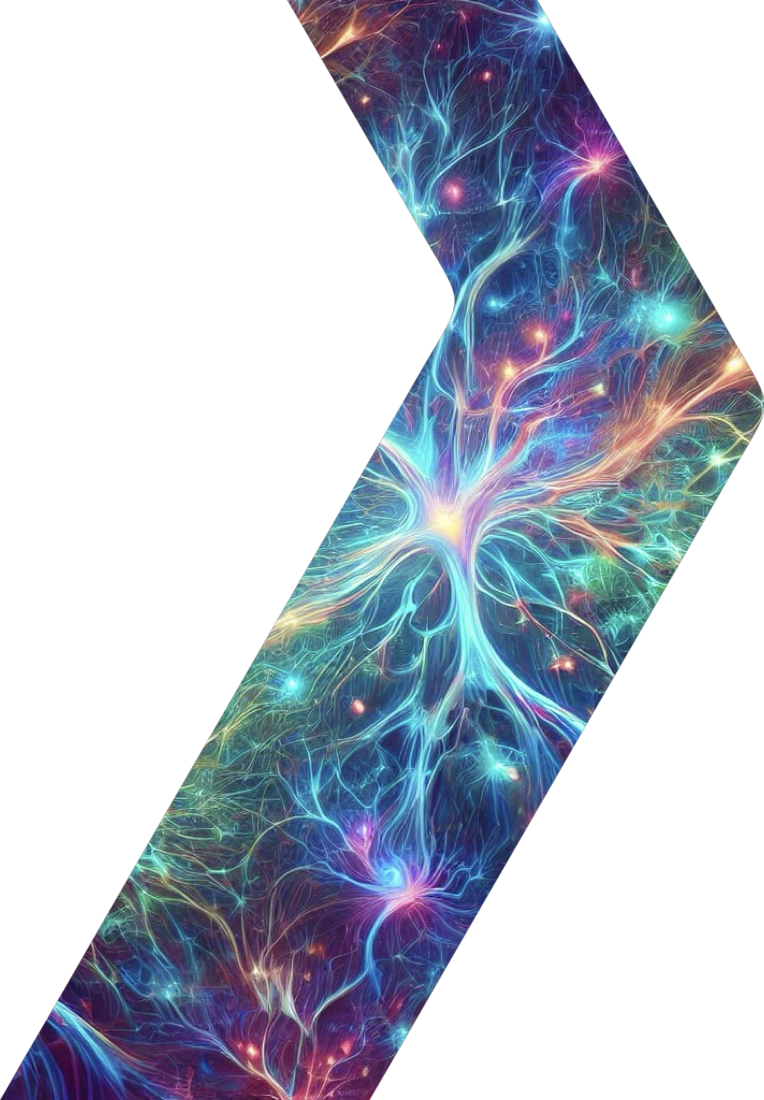 Back to Our 55y Veteran with PTSD…
Ketamine = Rapid relief, help with depression, ongoing treatment. 
MDMA = Deep trauma processing, lasting change.


In an ideal world …..could benefit from both
	
Ketamine first to help taper off antidepressant & improve depression & SI

MDMA to focus on PTSD
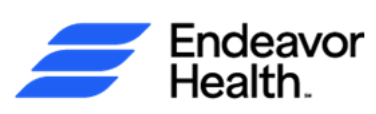 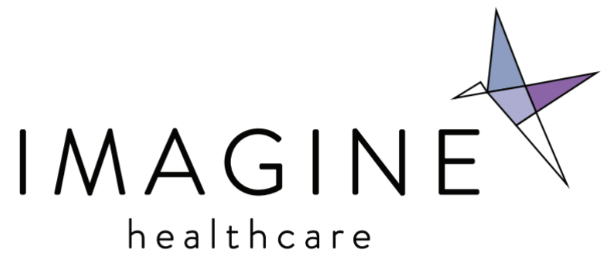 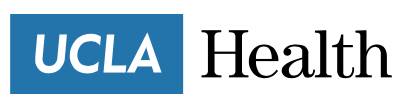 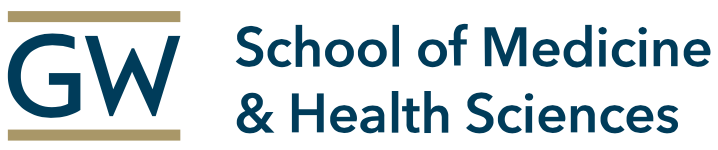 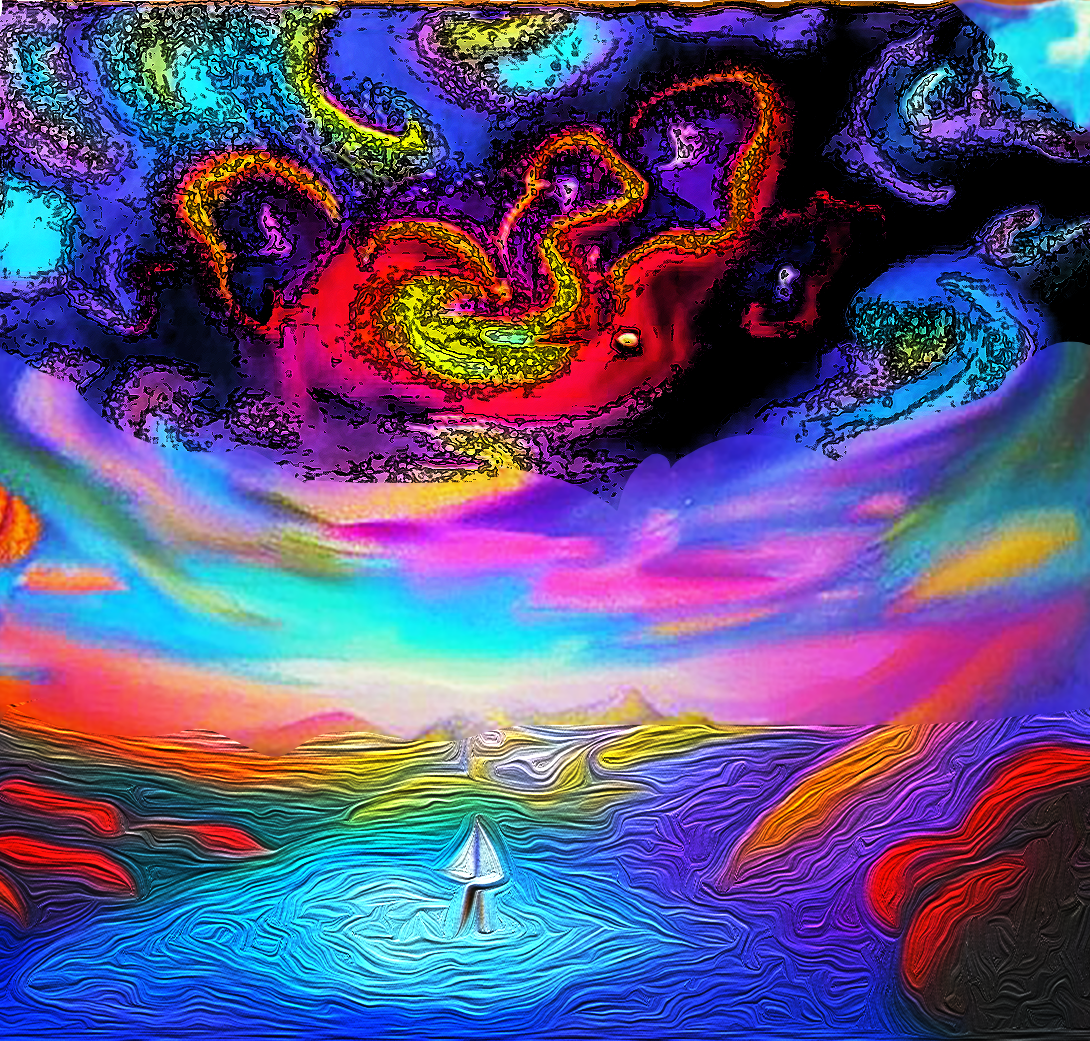 Leslie Me
Psilocybin
Mikhail Kogan, MD
George Washington University
GW Center for Integrative Medicine
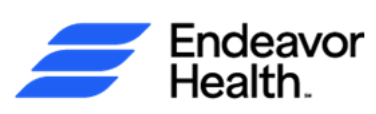 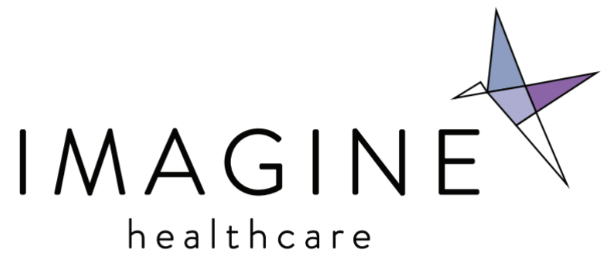 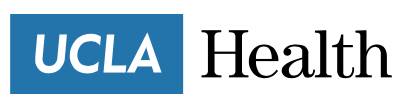 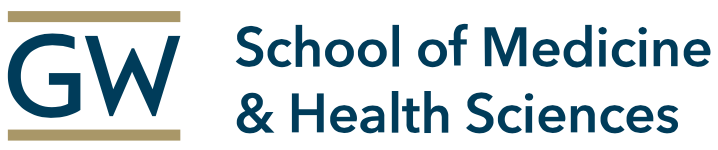 Psilocybin (Mushrooms)
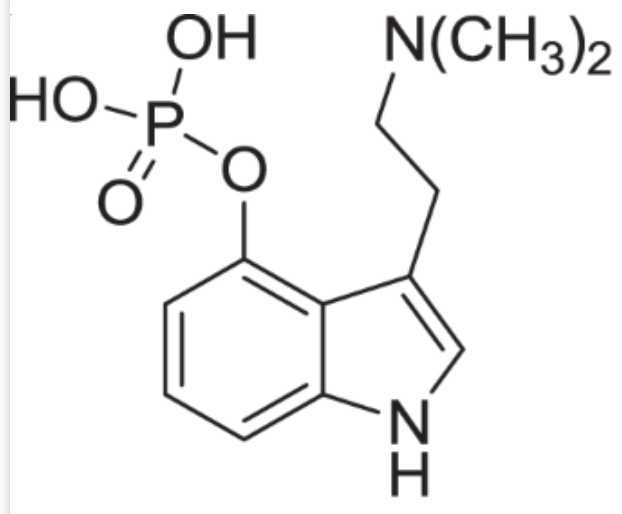 MOA: Serotonin receptor agonist, particularly targeting 5-HT2A receptors
Route: Typically oral, consumed in dried mushroom form or as an extract (note most trials to date use injection of pure extract)
Effects: Euphoria, altered perception of time and space, visual and auditory hallucinations, introspection, spiritual experiences
Side Effects: Nausea, anxiety, paranoia, increased heart rate, pupil dilation, derealization or depersonalization
Contraindications: History of psychosis or psychotic disorders, severe cardiovascular disease, pregnancy
Combining with SSRIs/SNRIs: May diminish effects due to serotonin receptor competition; potential for increased risk of serotonin syndrome, use caution
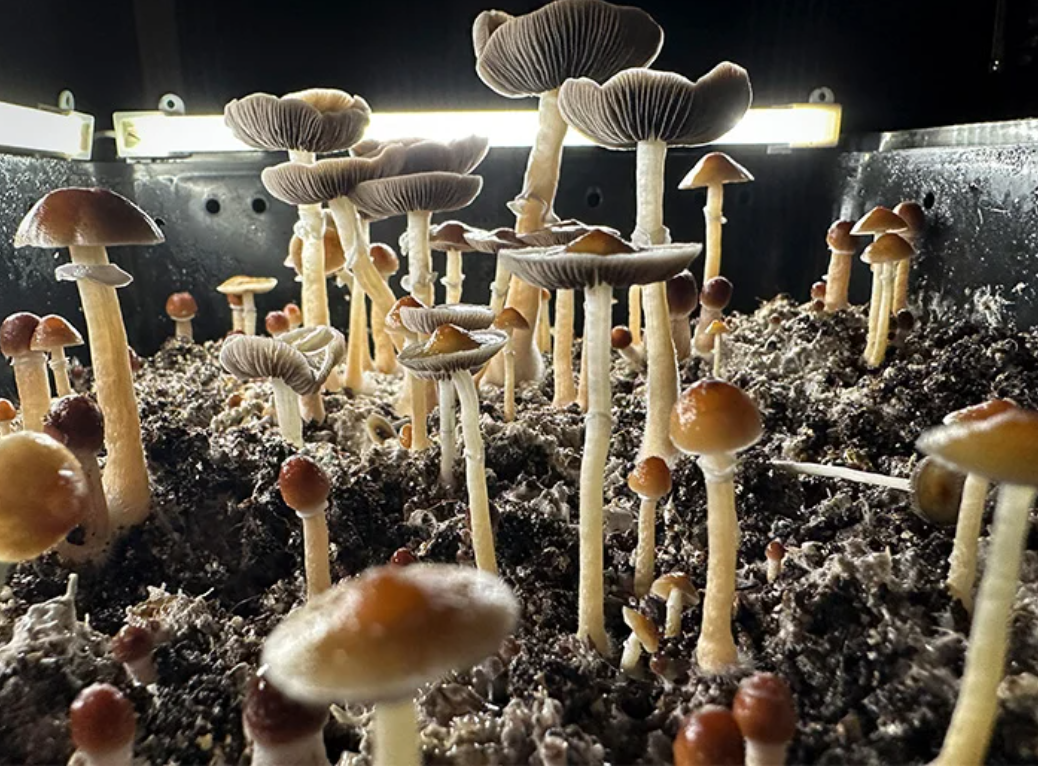 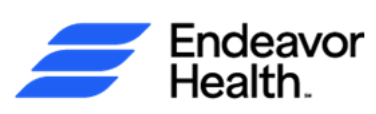 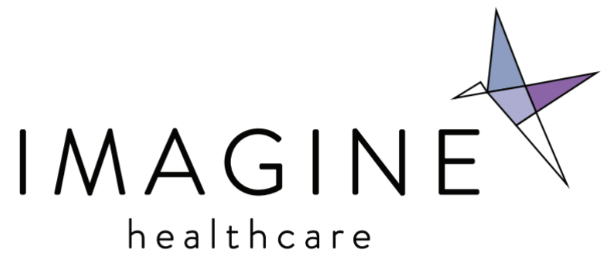 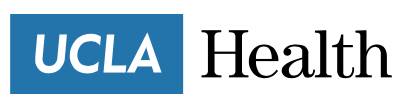 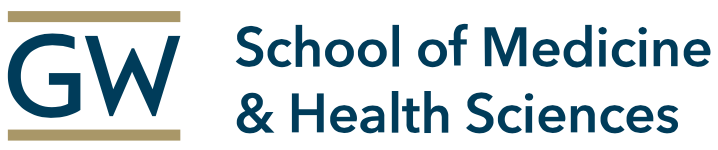 Let’s look at 2 cases
2 Cases continue
2 Cases continue
So what happened with our patients?
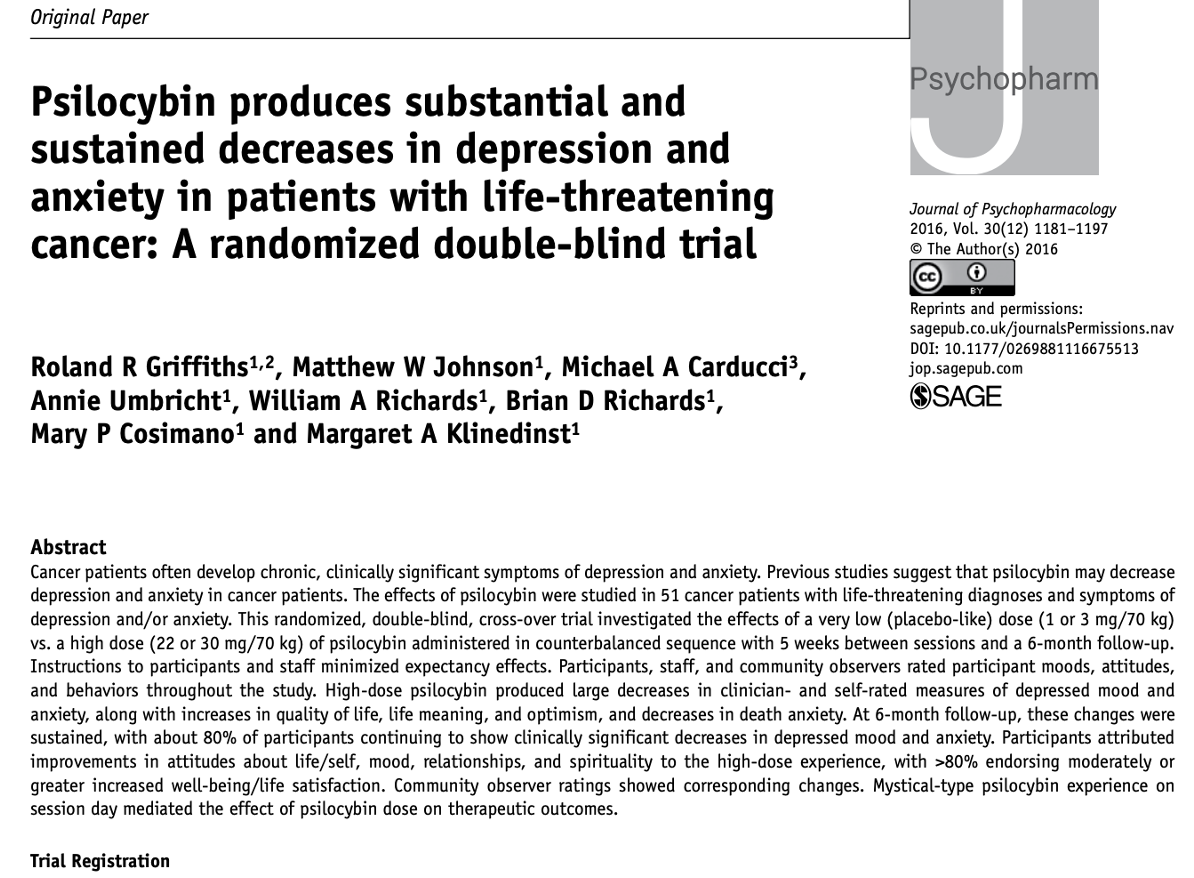 Real Life vs Studies?
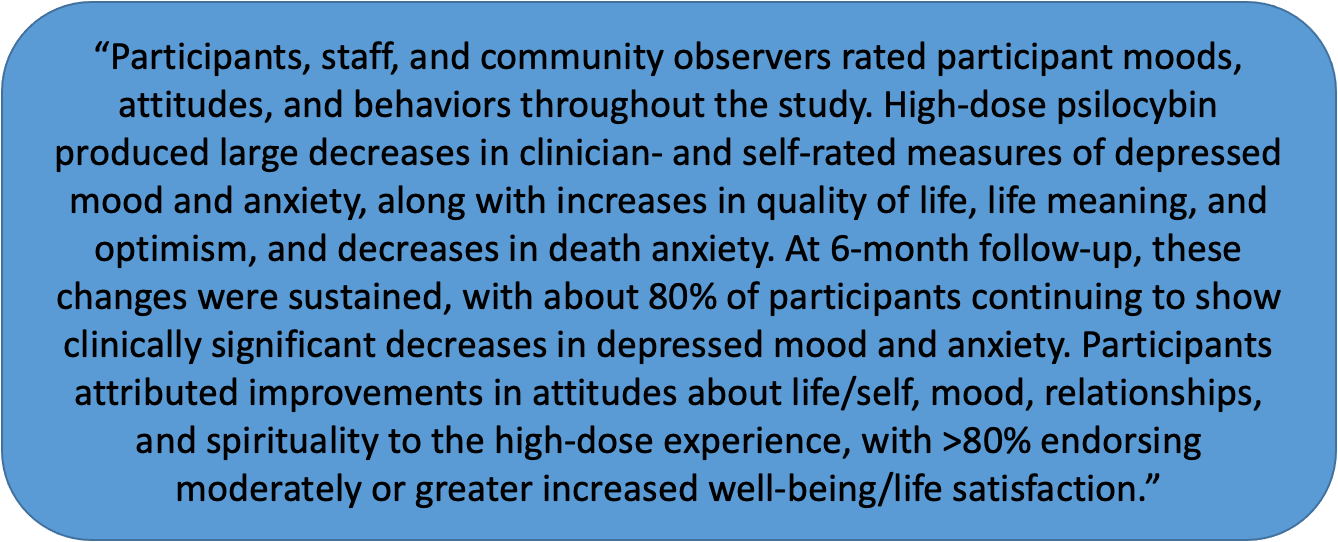 Determining candidacy for psilocybin?
Contraindications and safety precautions…. Misha to add
Ayahuasca (Misha)
Case 4
A 67 year old man going through divorce is feeling anxiety and depression. He is curious about going away on an Ayahuasca retreat in South America and asks what you think of the idea.
Ayahuasca
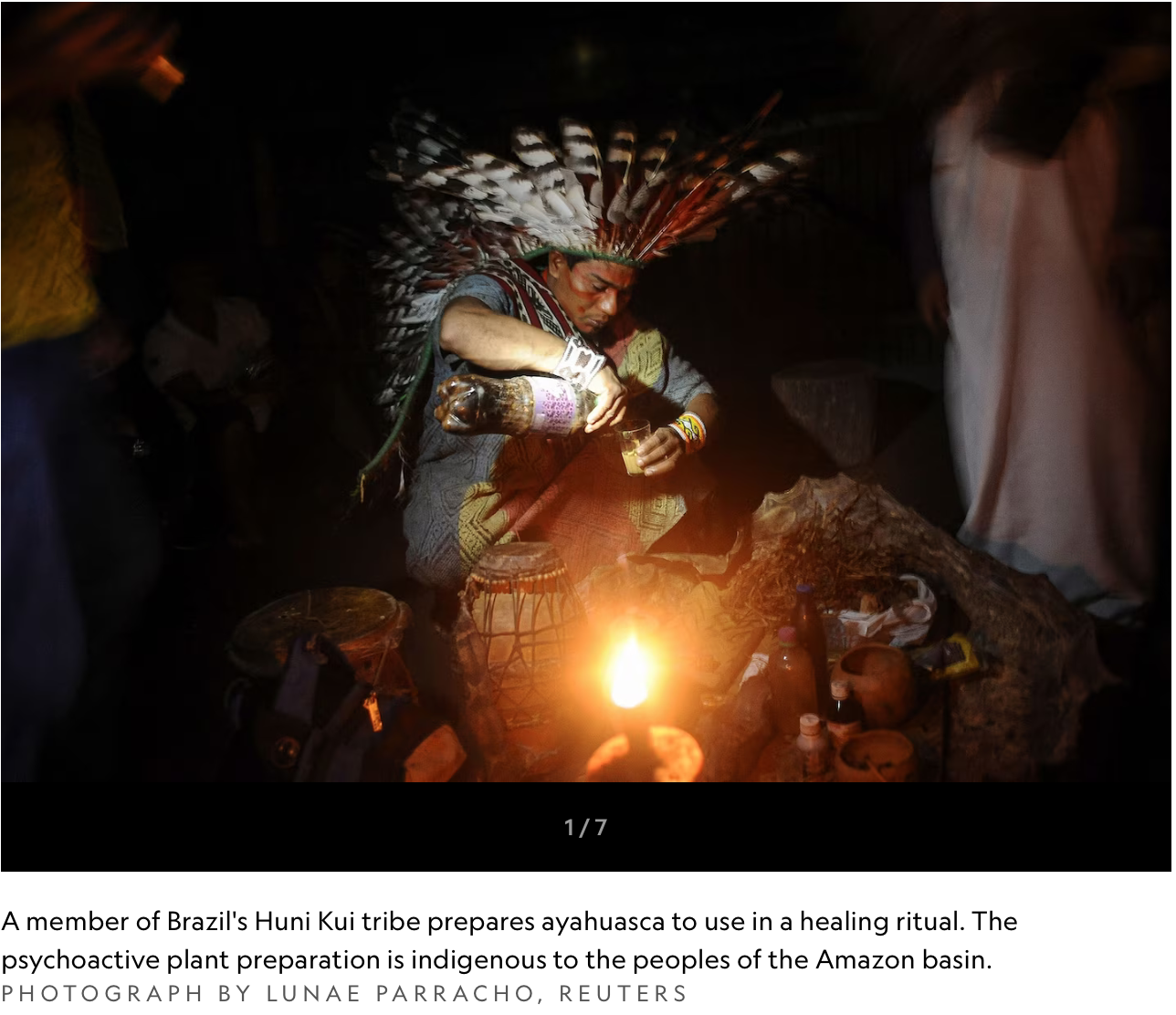 Ayahuasca is a combination of two plants from the Amazon basin- a leaf containing DMT and a vine containing an MAO inhibitor into a brew. 
Mechanism of action: 5-HT2A receptor activation.       
Duration: 4-6+ hours
Subjective effects: Visual patterns, contact with ‘beings’, heightened perception; provide access to normally invisible and immaterial worlds
Side effects: “The purge”: vomiting, diarrhea; increase BP, HR 
Research: depression, anxiety, substance use disorder, grief
Considerations: Ayahuasca is used ceremonially often in remote spaces; Has most potential drug interactions due to MAO activity. Difficult to know dosing (variable concentrations, proportions)
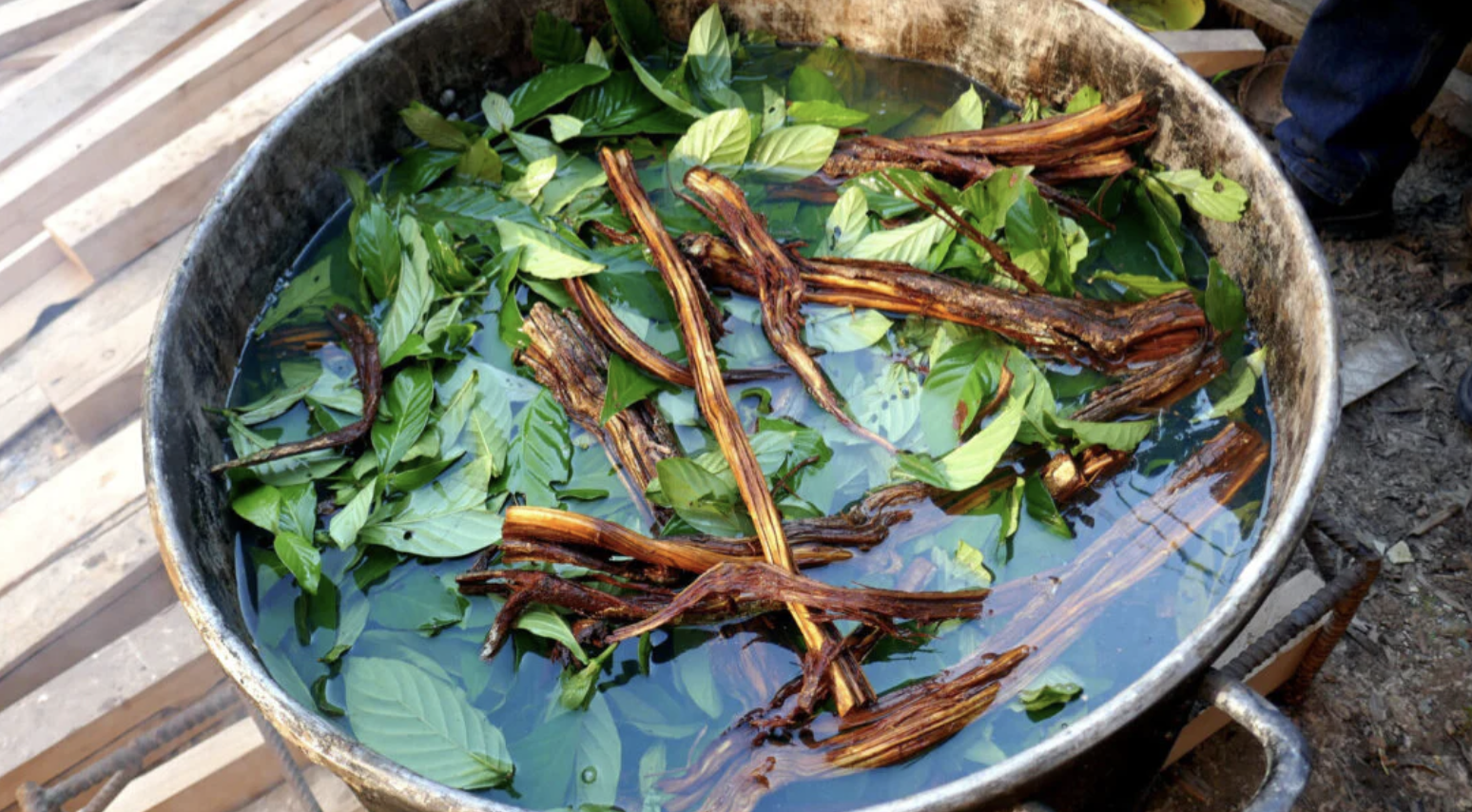 [Speaker Notes: Ayahuasca is also known as caapi, daime, hoasca, and vegetal. Ayahuasca is a Quechua word meaning “vine of the soul” or “vine of the dead”, pointing to its ability to provide access to normally invisible and immaterial worlds. DMT occurs naturally in animals & humans. MAOI component prevents DMT deactivation in gut.]
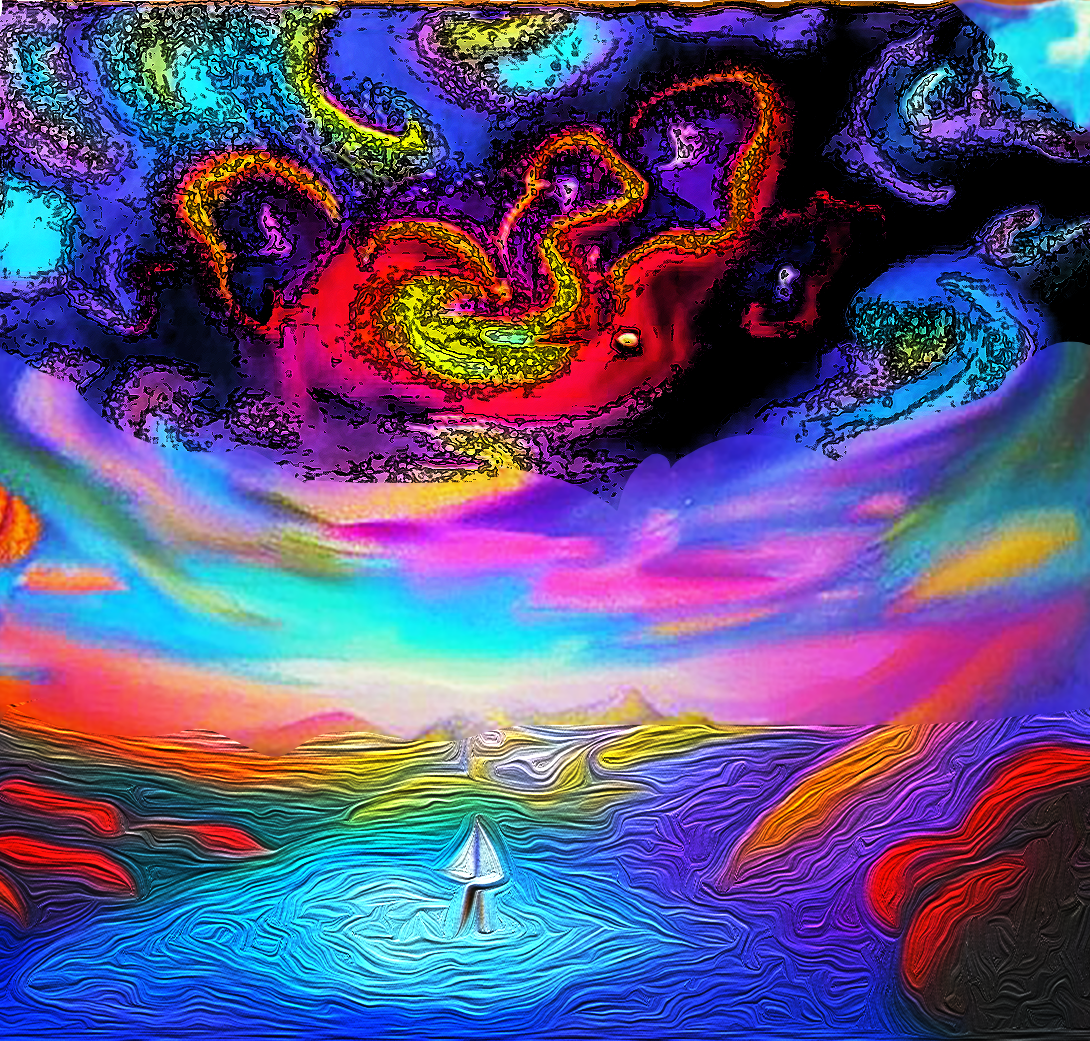 Leslie Me
The psychedelic experience - Practical guidance for conscious journeying and harm reduction
Thais Salles Araujo, MD:  Institute for Integrative Healology, UCLA East-West Medicine, Modern Medicine, Mystic Health, Roze Room Hospice & Palliative Care
Justin Laube, MD:  Institute for Integrative Healology, UCLA East-West Medicine, Modern Medicine, Everyday Health
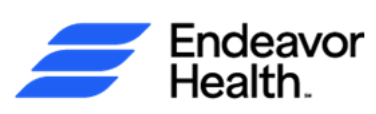 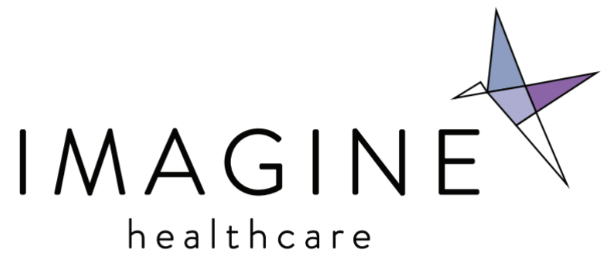 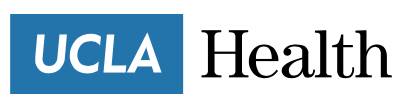 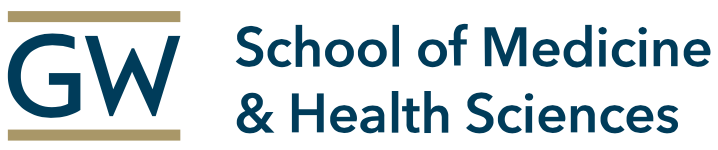 What is our role, as integrative practitioners, in guiding our patients?
→Most patients under report CAM and psychedelic use.
→If a patient is bringing it up, it’s a sign of their trust in you to help them navigate a confusing landscape. 
→As an integrative medicine practitioner, what is a way to engage with your patient using evidence and safety guided directioning? 
→Just like any other supplement, or new healing approach:
Indication 
Benefits/risks/options
Integrative approach
Cost
Quality/certification of delivery & practitioner
Quality of evidence
Psychedelic medicine. Patient experiences… 4,Sept, 2024….
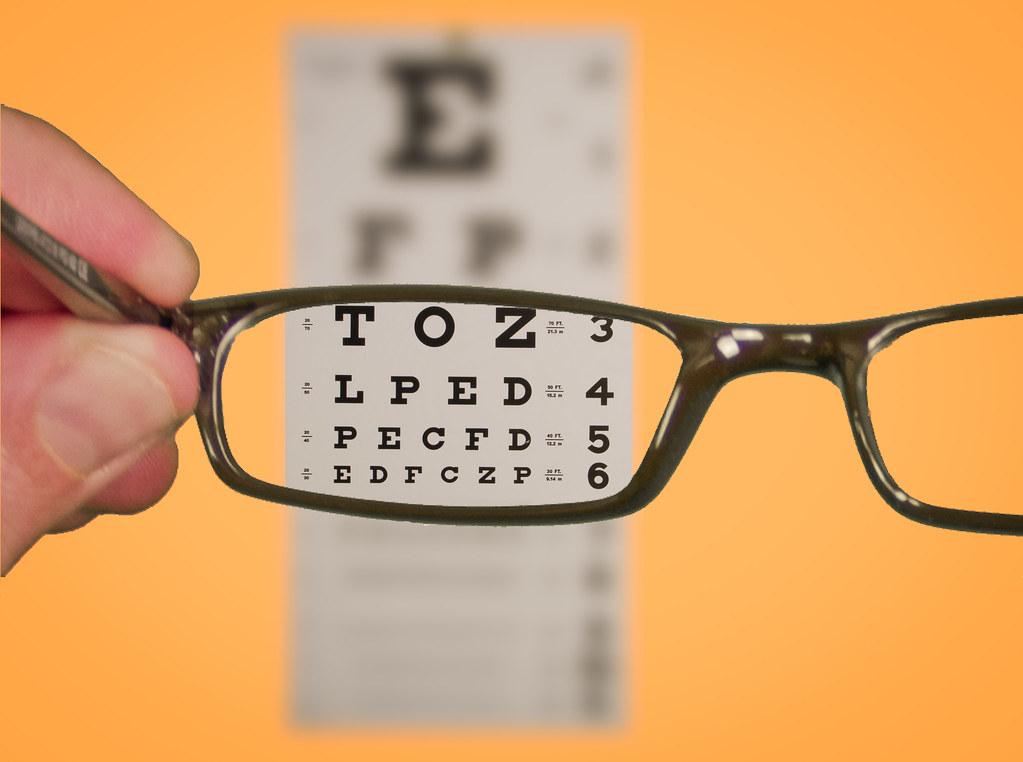 We are used to medications and prescriptions that don’t seem to require special preparation, setting or integration. Like a muscle relaxant for a week post back spasm.

To engage with psychedelics does require putting on new glasses, recognizing it’s a whole experience, including the intentionality that matters, with the medicine as an augmentor. And includes therapy wrapped in.
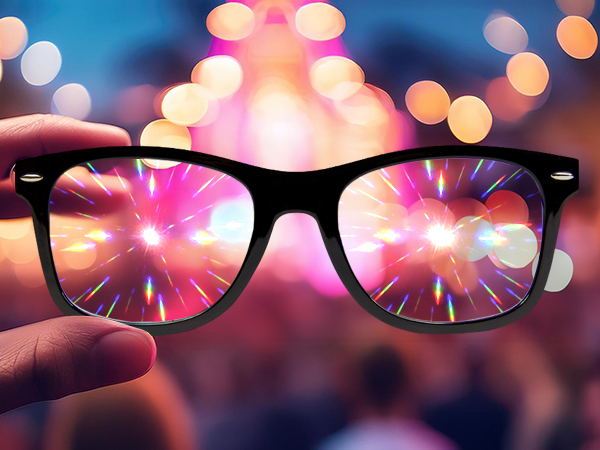 Psychedelics and the essential importance of context. J.Psychopharmacology.2018….
Harm reduction models in IM and Psychedelics - Respect for the patients longing to heal
Harm reduction incorporates a spectrum of strategies that includes safer use, managed use, abstinence, meeting people who use drugs[ IM therapies/psychedelics] “where they're at,” and addressing conditions of use along with the use itself.

https://harmreduction.org/about-us/principles-of-harm-reduction
Chang JE, Lindenfeld Z, Hagan H. Integrating Harm Reduction into Medical Care: Lessons from Three Models. J Am Board Fam Med. 2023
https://pmc.ncbi.nlm.nih.gov/articles/PMC10636714/
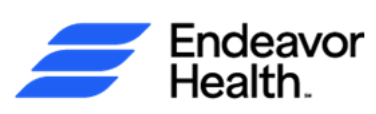 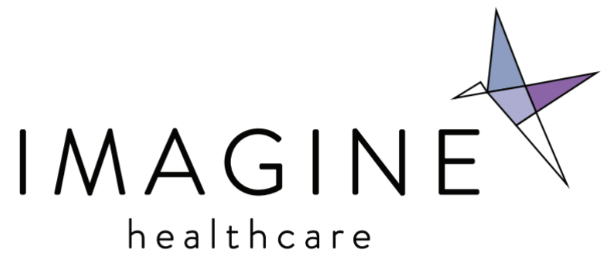 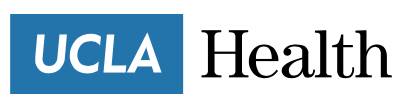 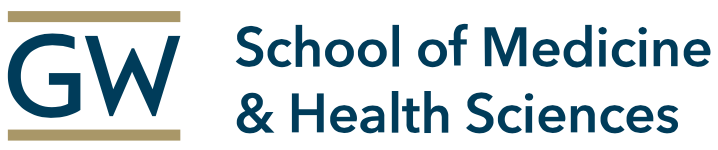 Patients history
Kate
A 62 yo F with metastatic ovarian cancer struggles with accepting death.
Peter 
55 yo M veteran with PTSD and treatment - resistant depression.
Brian
A 36 yo M decades + history of depression
Henry
67 yo M divorce is feeling anxiety and depression. Ayahuasca retreat in South America
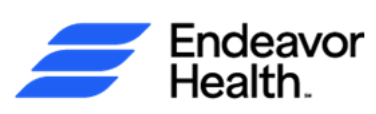 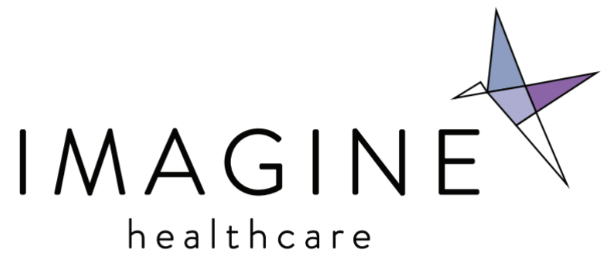 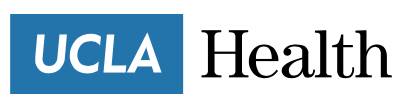 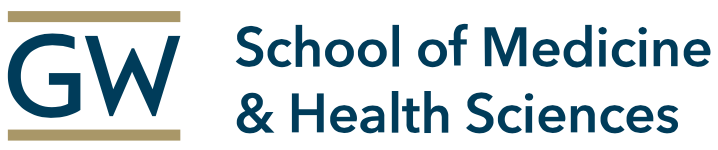 Psychedelics - Pre-op & Harm Reduction
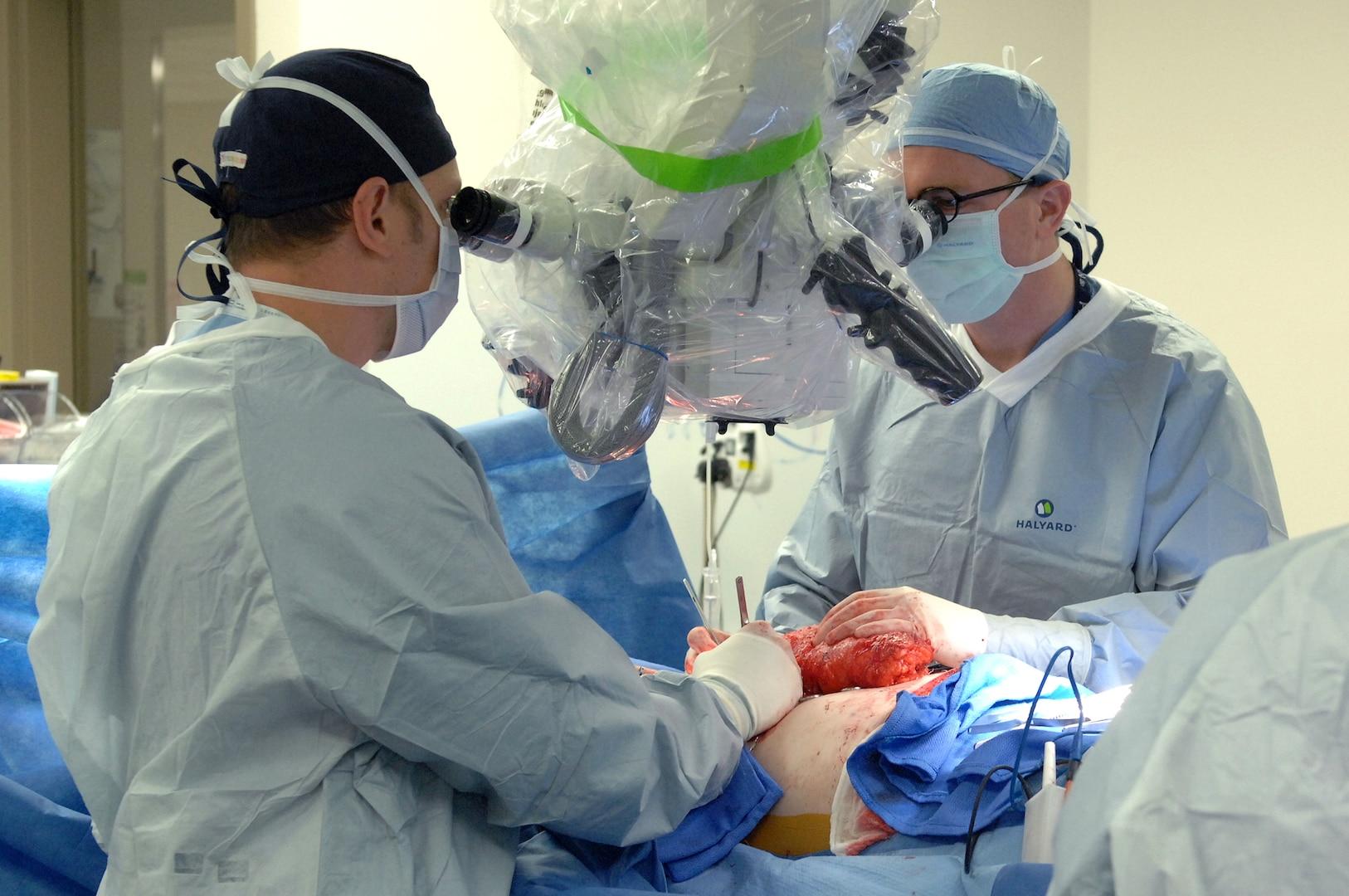 Appropriateness of psychedelic experiences, and at this time of their life?
Physical and psychological health and fitness
Risk and Benefits
Have they failed other conventional approaches/measures?
Like elective surgery is not typically 1st line
Psychedelic facilitators (surgeon) qualifications
Ethical standards around funds, sexual abuse risk, manipulation
Outpatient procedure, hospital based surgery? Post op/recovery need of PCU, ICU?
Driving and transport considerations
What to expect for different experiences
Time off of work, family preparations
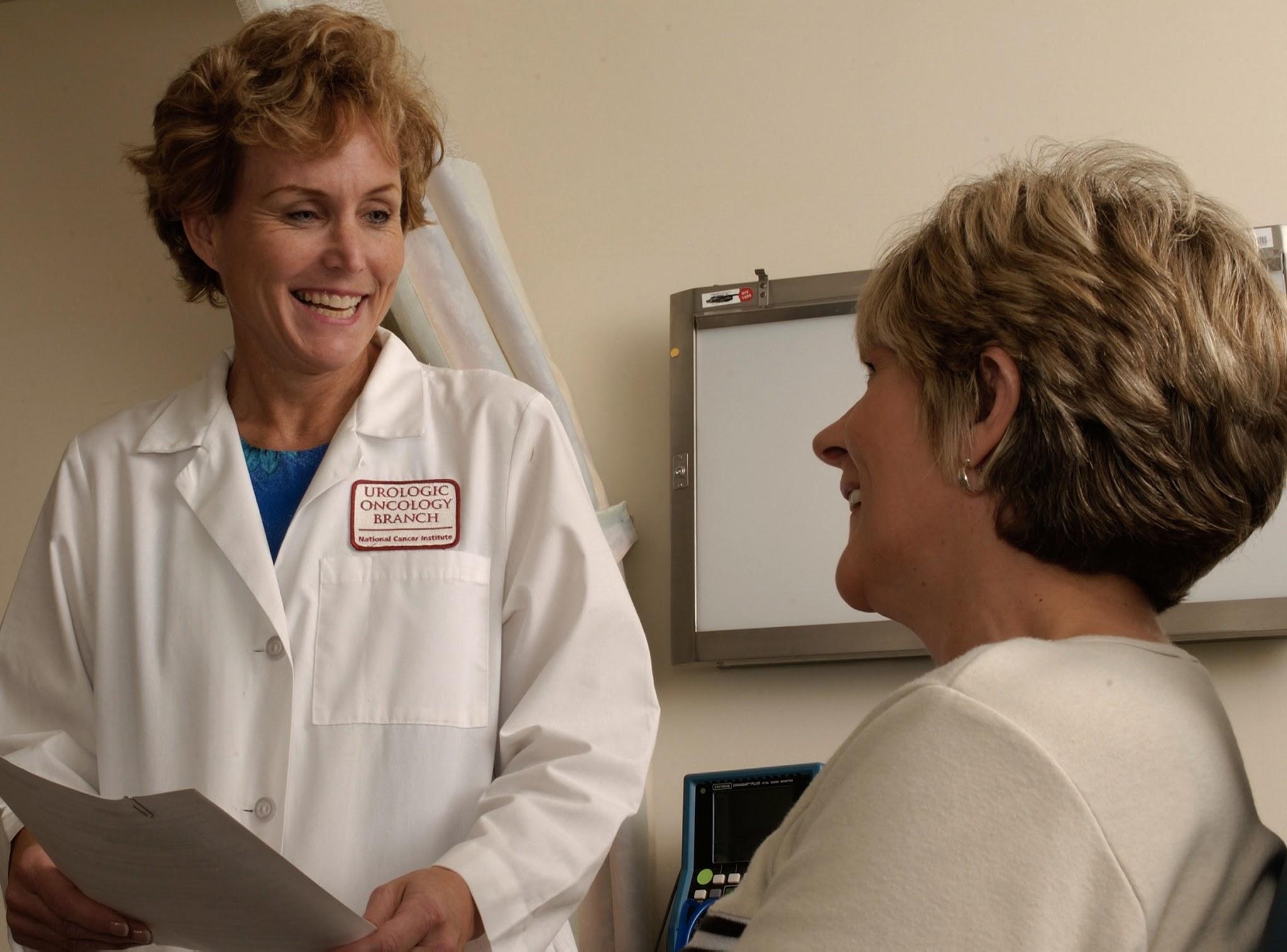 Case 1
2
3
4
(Column of case e.g. considerations and how navigate these q’s)
MDMA, Psilocybin, Ketamine all “consciousness medicines”
MDMA
PSILOCYBIN
KETAMINE
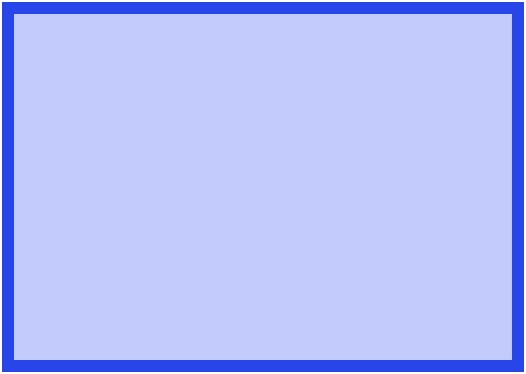 Empathogen
Connection/Love -  self & others
Lowers fear responses
Optimal Therapy Adjunct
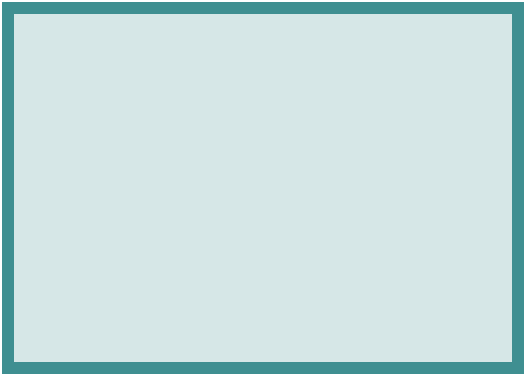 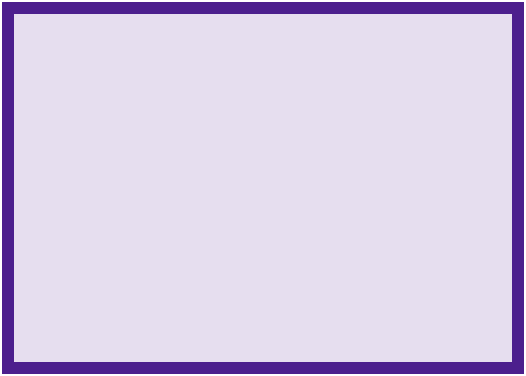 Entheogen
Organic, softer, introspective 
Connection with nature/spiritual
Mystical experience
Somatic: activating
Dissociative
Disconnection from body
Bird’s Eye Perspective
Rapid effects on SI
Somatic: sedative, relaxation
Considerations:
Severity of patient’s problem
Intention
Preferences / Timeframe / Social factors
Finances
Current medications
Access to facilitated experiences

“And/Both” not “Either/Or”
All: Set/Setting/Support & Integration Important
AYAHUASCA
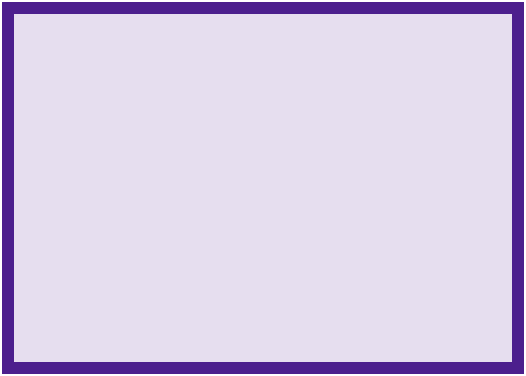 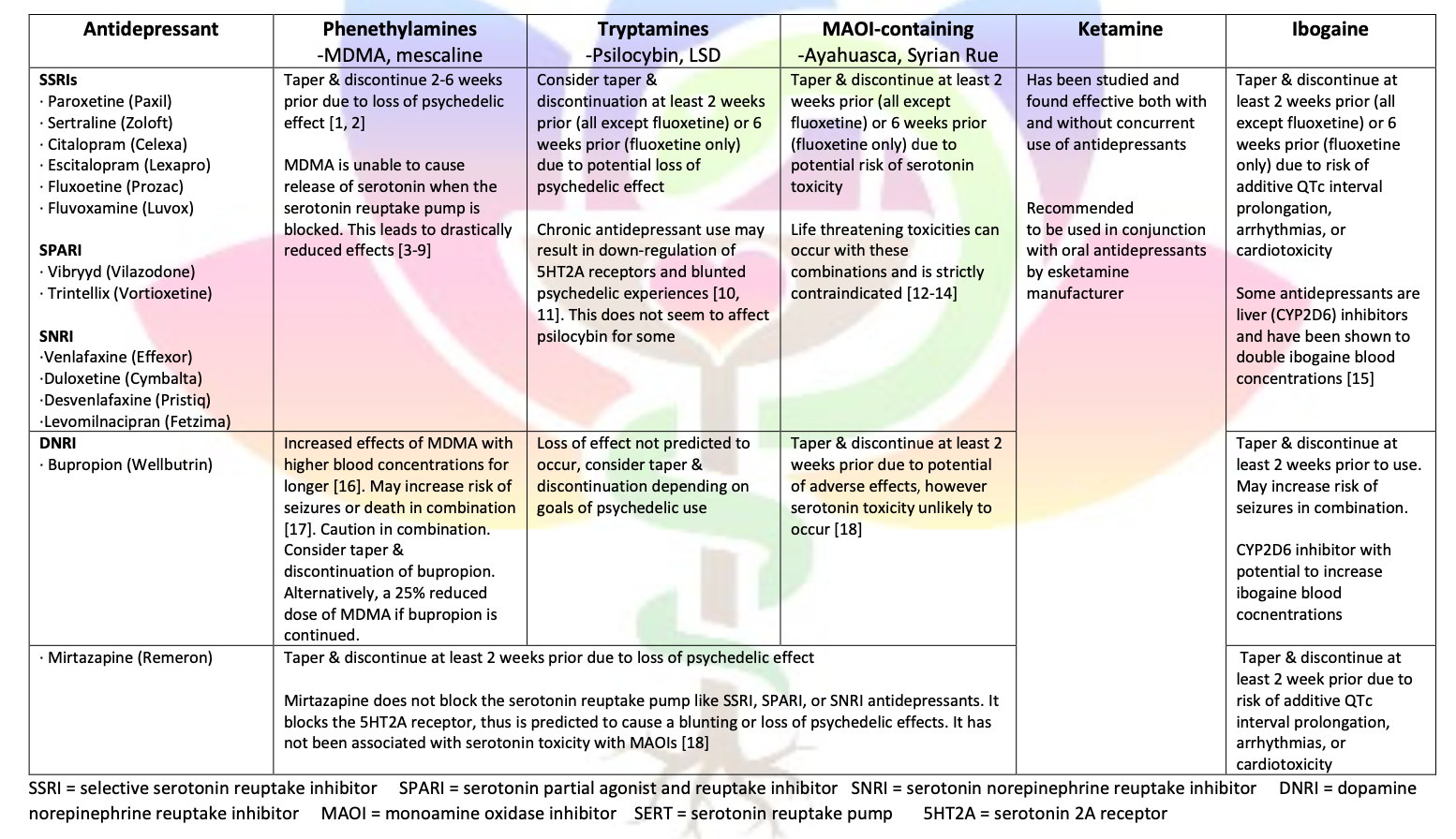 spiritpharmacist.com 2.23.2025…
Setting and risk considerations example
IV ketamine
w/ monitored RN
Ayahuasca in remote jungle with indigenous guide
Are the risks needed for their intention, if so, what level of risk?
Recognize: Psychedelic-like non-ordinary states without psychedelic medicines exist and can be just as healing and/or complementary to support integration - E.g. prolonged meditation retreats, spiritual retreats, pilgrimages, holotropic breathwork, fasting nature quests, shamanic journeying, music/drumming deep experiences.
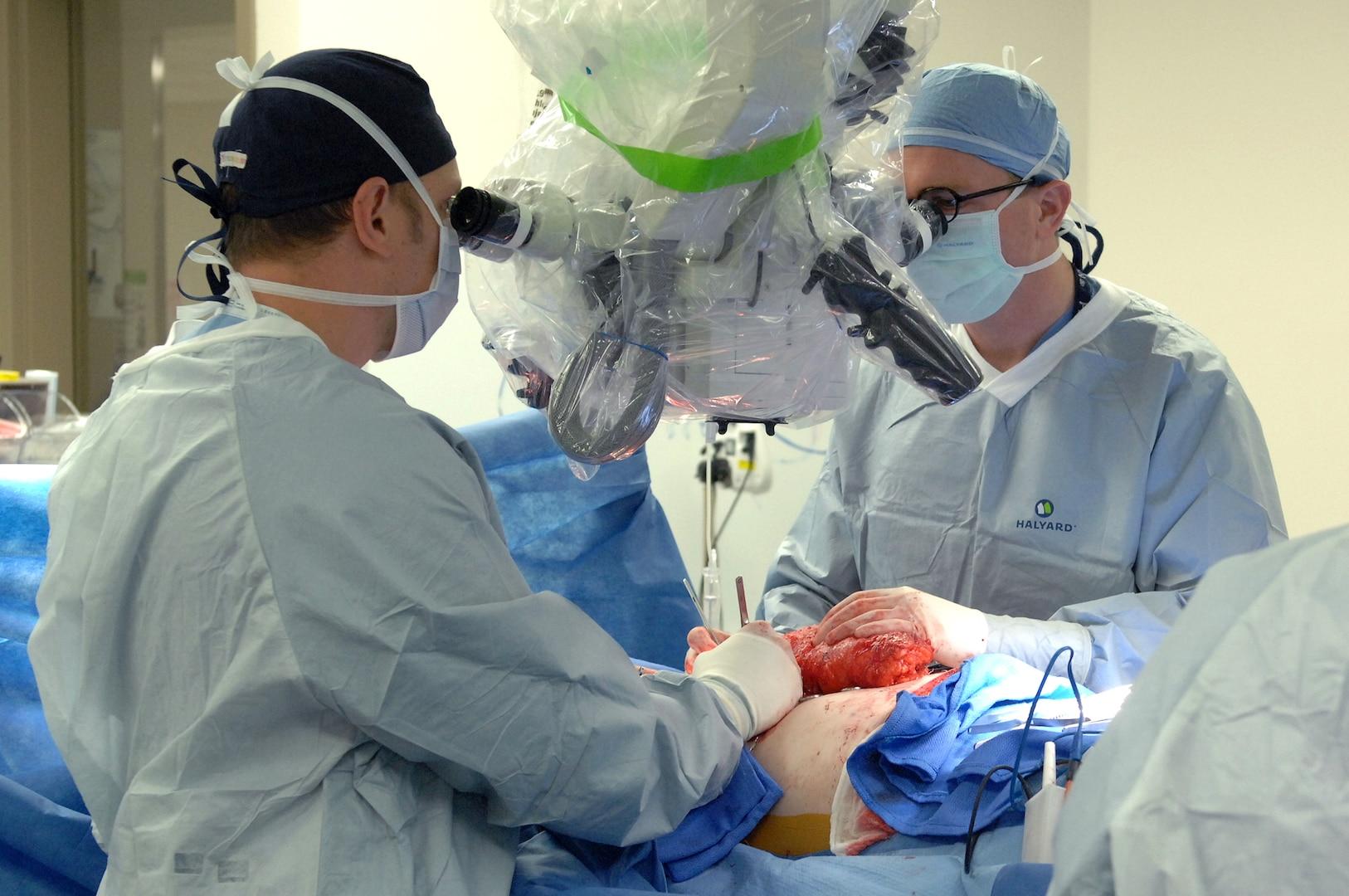 Psychedelics - Pre-op Harm Reduction
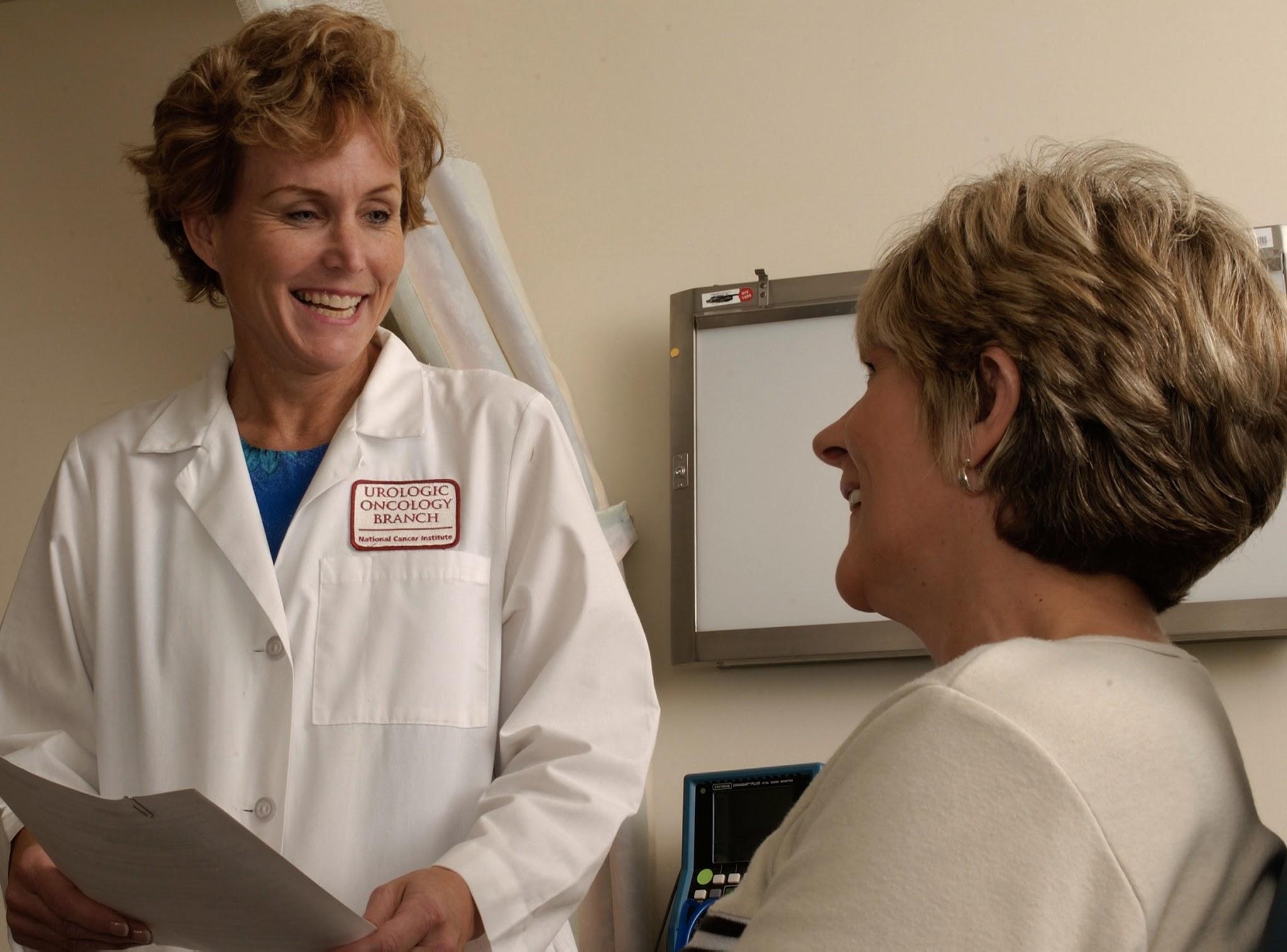 Drug-drug interactions (introduced by erika/misha)
(Show examples)
Symptom concerns (introduced by erika/misha)
E.g. ketamine and nausea
Fasting/diet considerations (e.g. DM2)
Who’s leading?
1:1 or group
Type of group experience
Couples based?
Clinic or outside clinic realms
US or abroad
Dosing, (multi med) mega doses? # of experiences and timing?
Source of the medicine: drug testing kits
What to bring, and electronics plan
Case 1
2
3
4
(Column of case e.g. considerations and how navigate these q’s)
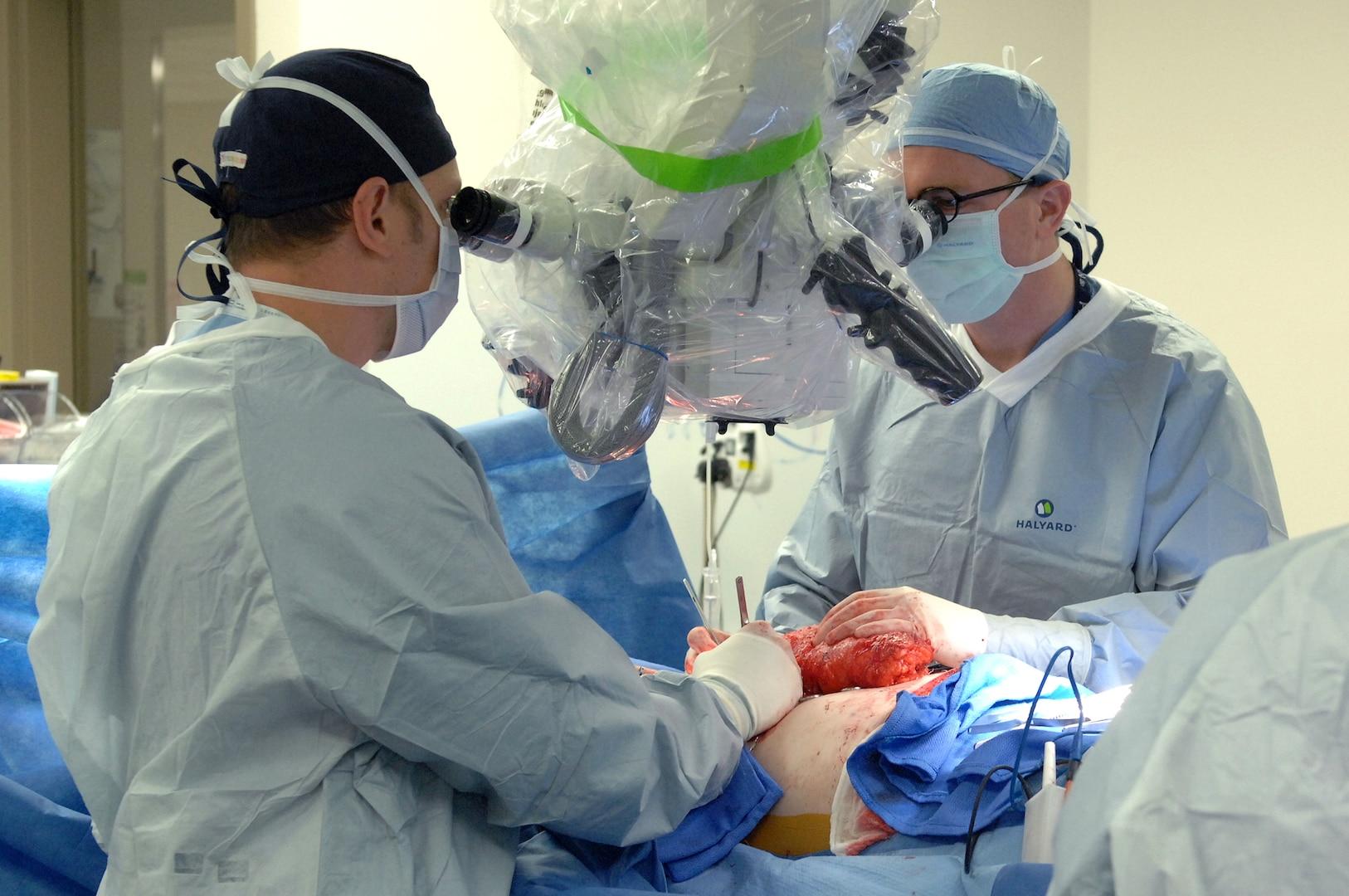 Considerations for Psychedelic Surgery Day! (Ask your patients about their experiences)
Who is guiding
How are they guiding
Sitting presence
Active therapy
Movement allowed?
Traditional approaches used by indigenous or local practitioners
What is normal and what is abnormal
Music as a therapy and silence too
Setting and environment that is supportive
Emergency plan and who is leading
Post experience recovery plan, hydration, food, early integration
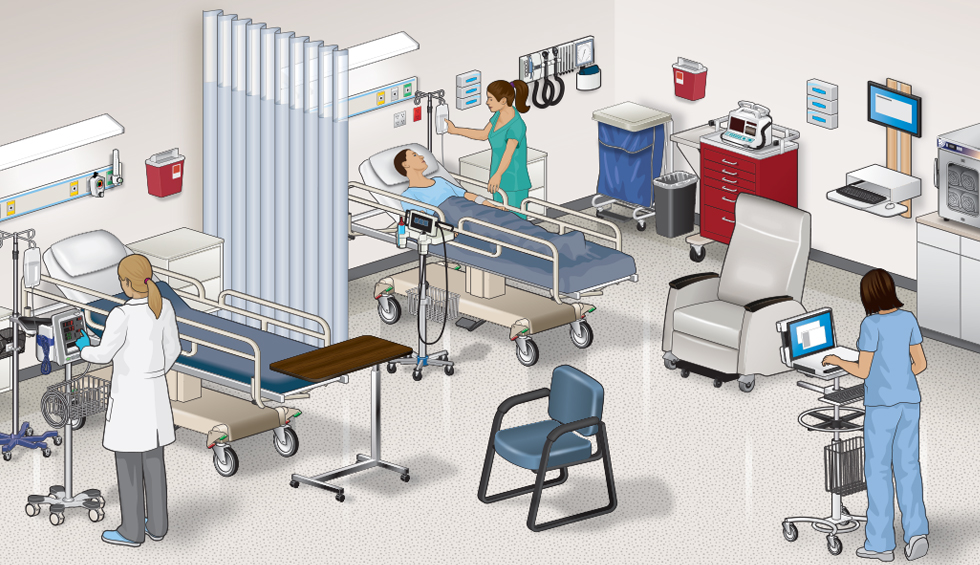 Psychedelics - Post-Op PACU - What might be supportive when you see your patient post journey
Recovery or potentially open wounds
Rest, recovery needs
Neuroplasticity window wide open
Attention to inputs
Really adopt integration as key next steps
How do you process and make sense of big experiences?
Art, journaling, talking, quiet time, nature time, good friend listening time…
Driver home and return to safe lodging
Time off, Self care
Restarting diet, liquids. Restarting sexuality or sensorially intense experiences. 
Avoid quick decisions
Meeting guides / therapists / etc
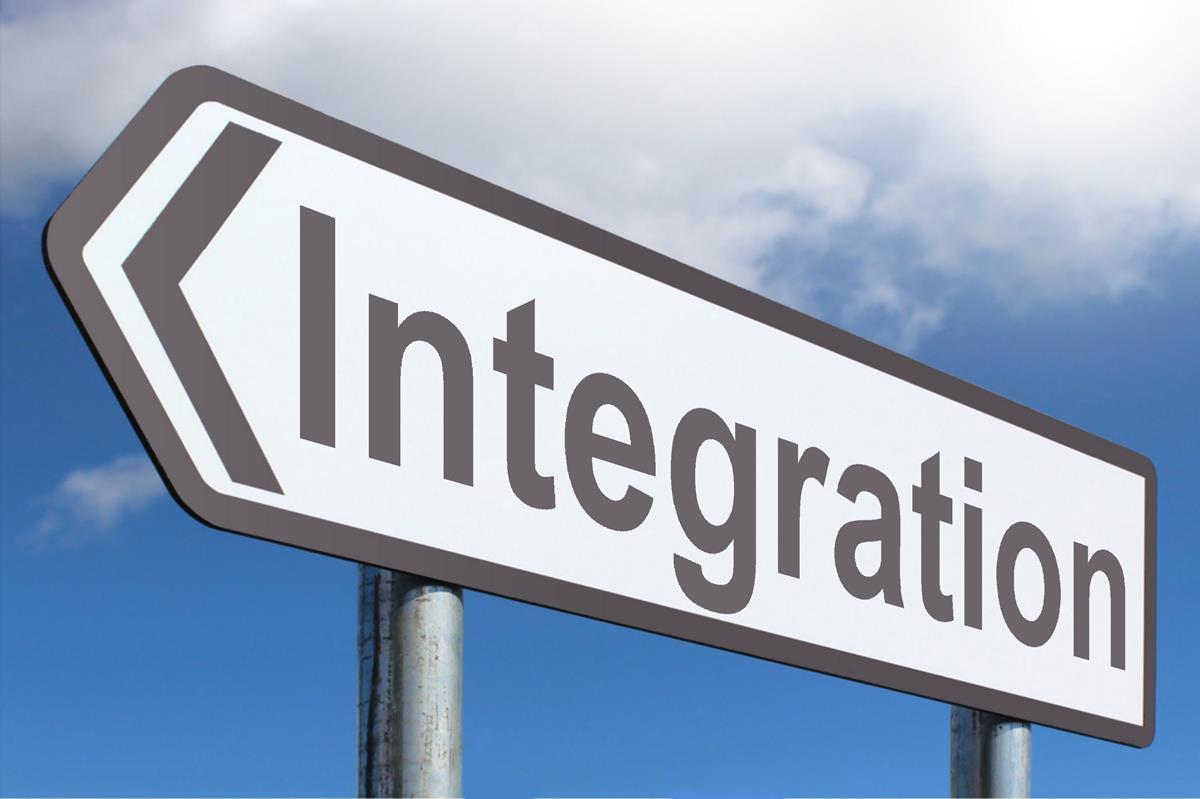 Psychedelics - Surgical Recovery
What’s next? After you had a significant experience that may be healing or been challenging?
Still have the laundry, and your mind doing it’s thing as “you”. Wah wah.
Continued working the dough, get help, therapists, guides, spiritual elders, who know about trauma and healing states.
Reconnect with the intention, avoid attachment to the actual experience or that more psychedelics are the only way forward.
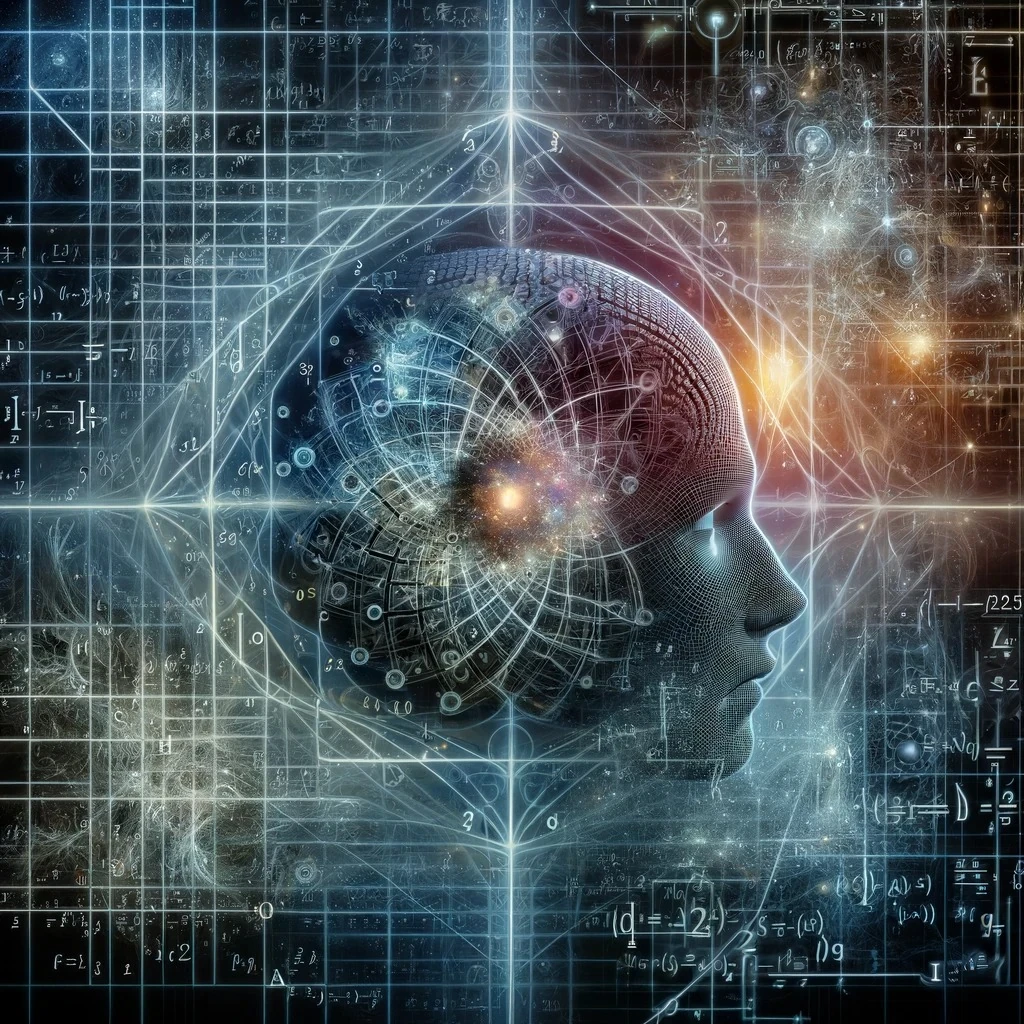 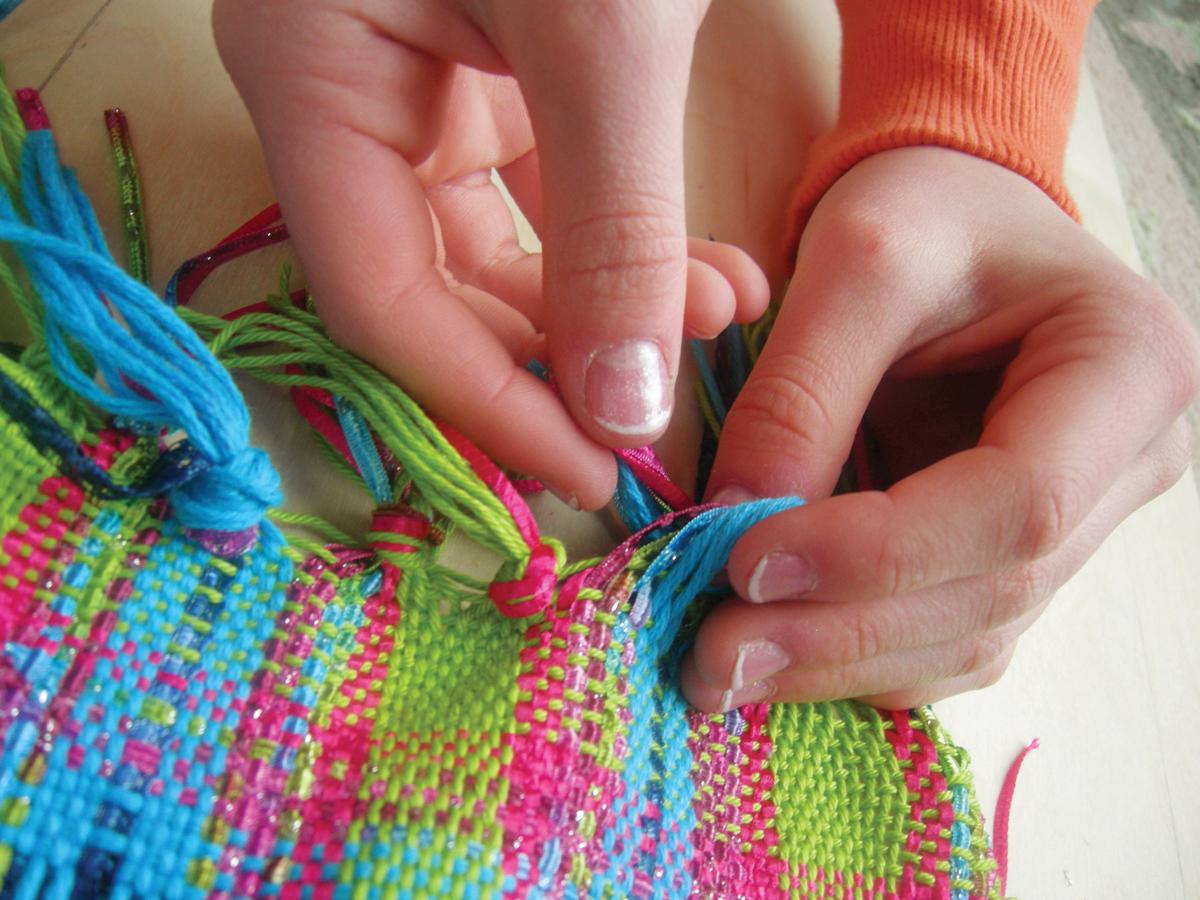 Neuroplasticity study…
Call to action: To strike a balance between seemingly opposing forces.

Engineer safe supply of psychedelic substances when legislation allows.

Keep the cost of the medicine session within reach. Insurance may cover integration talk therapy, depending on the therapist.

Promote public and professional education to maximize benefit and minimize potential harms.
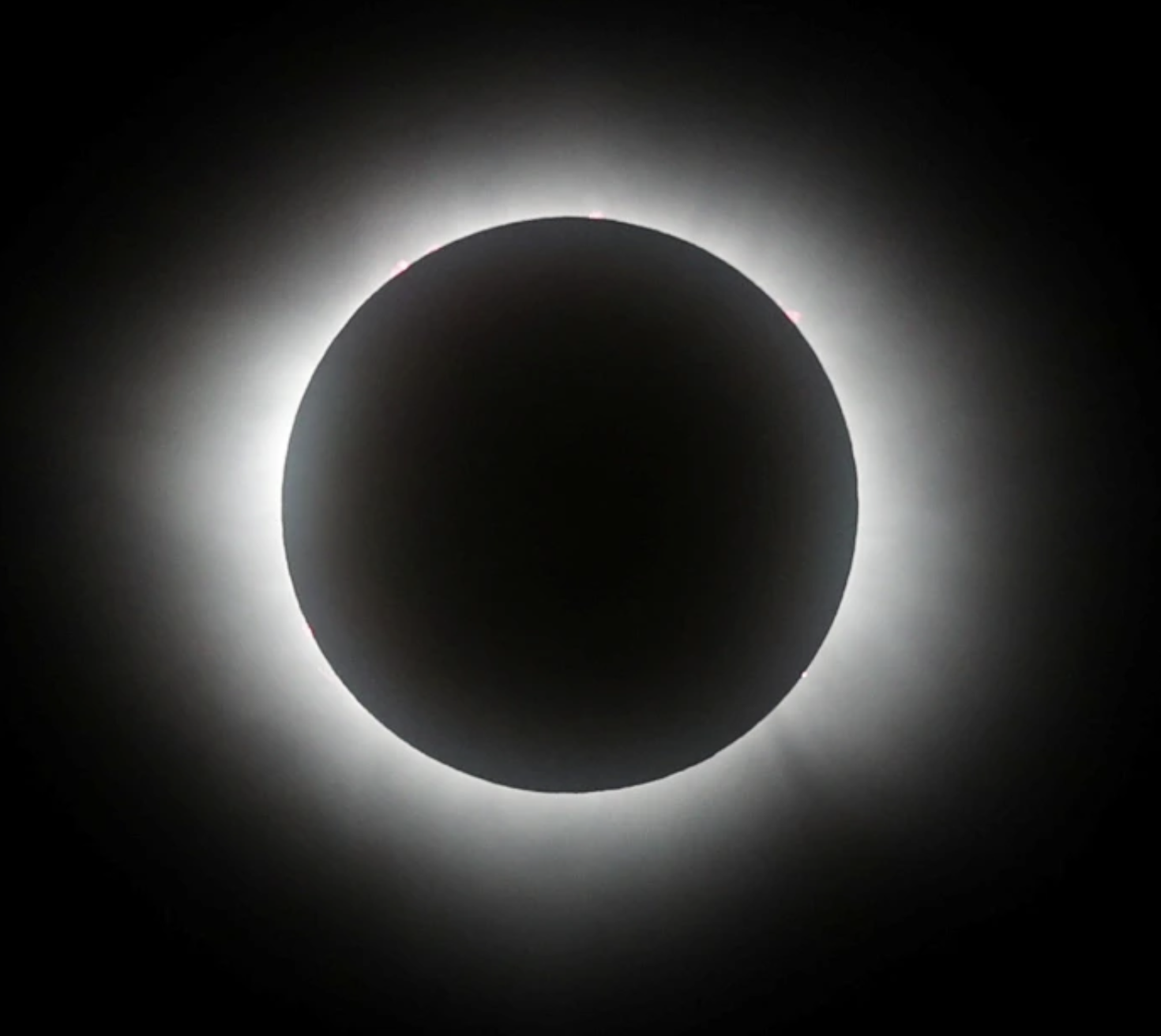 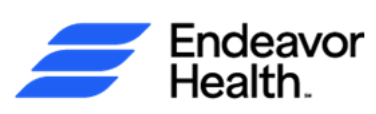 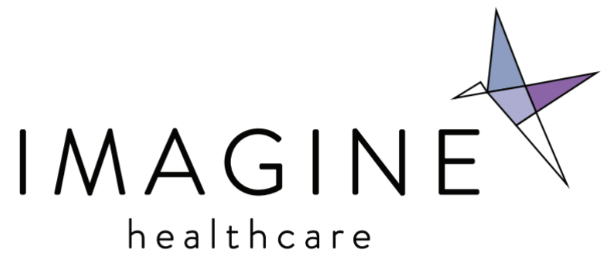 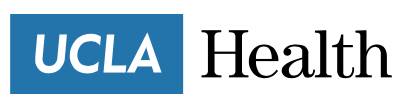 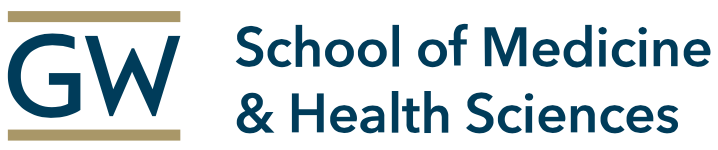 Speakers
Leslie Mendoza Temple, MD:  Endeavor Health, University of Chicago Pritzker School of Medicine
Erika Steinbrenner, MD: Imagine Healthcare, Epiphany Wellness, Symetria Recovery
Mikhail Kogan, MD: George Washington University, GW Center for Integrative Medicine
Thais Salles Araujo, MD:  Institute for Integrative Healology, UCLA East-West Medicine, Modern Medicine, Mystic Health, Roze Room Hospice & Palliative Care
Justin Laube, MD:  Institute for Integrative Healology, UCLA East-West Medicine, Modern Medicine, Everyday Health
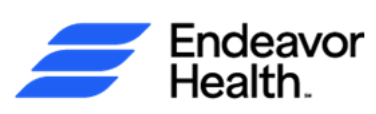 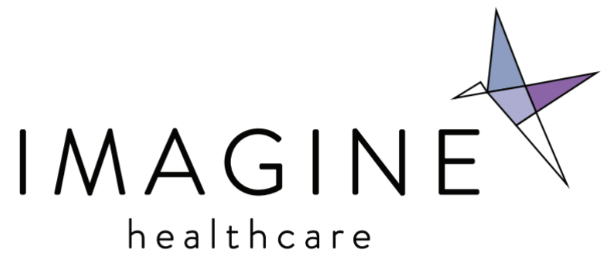 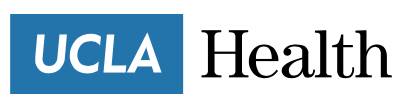 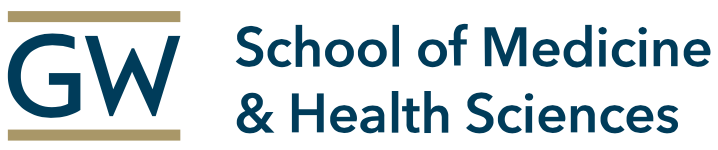 [Speaker Notes: Insert everyone’s logos at bottom of this page]
Leslie Me
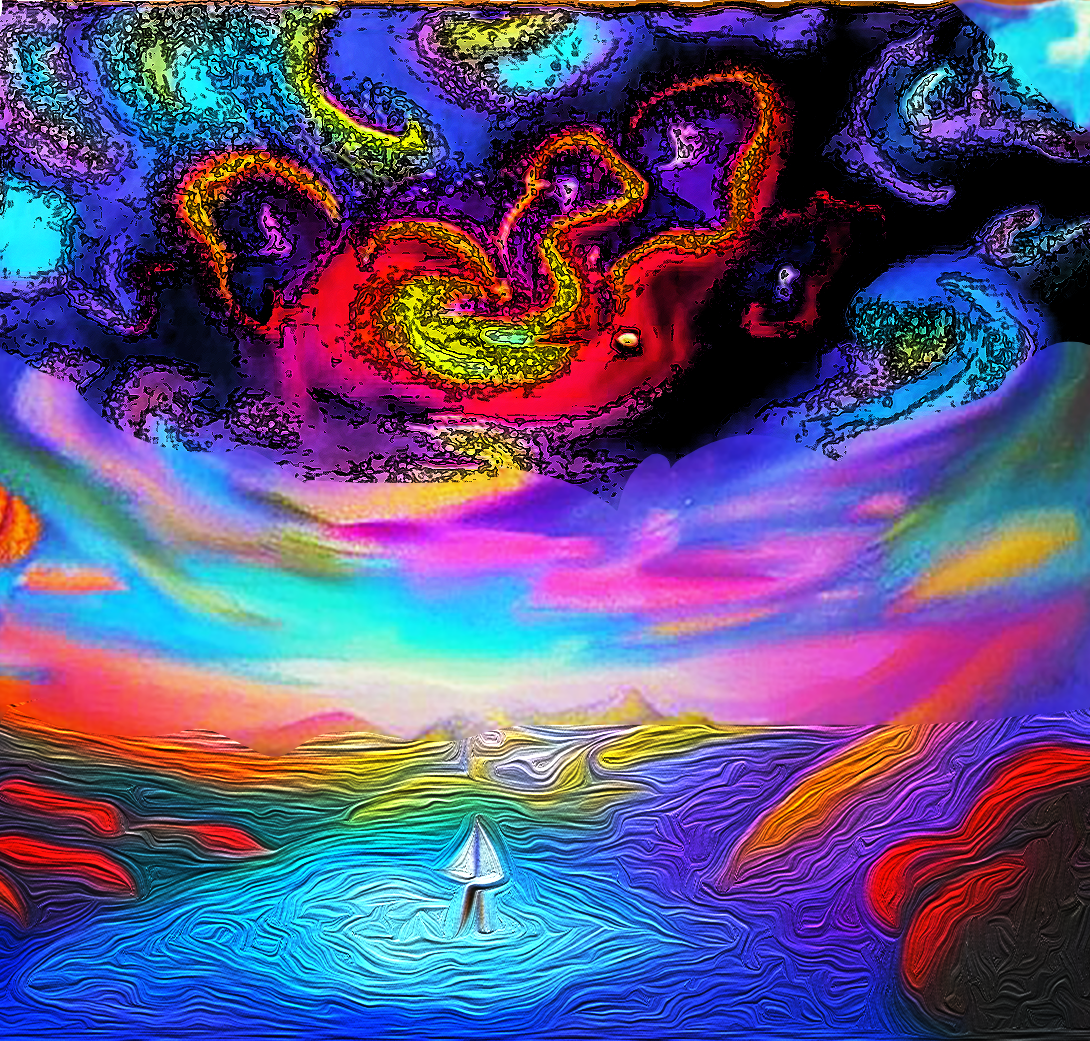 Discussion
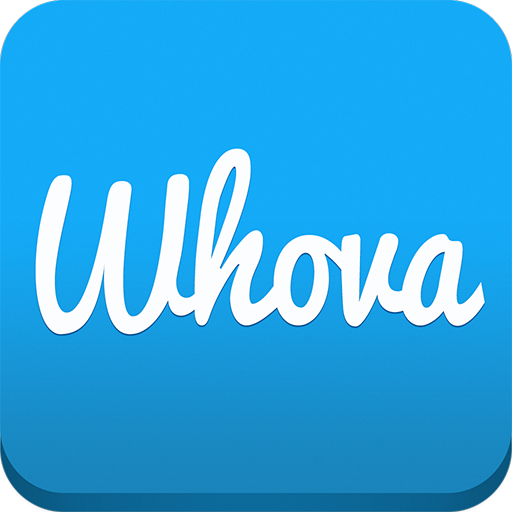 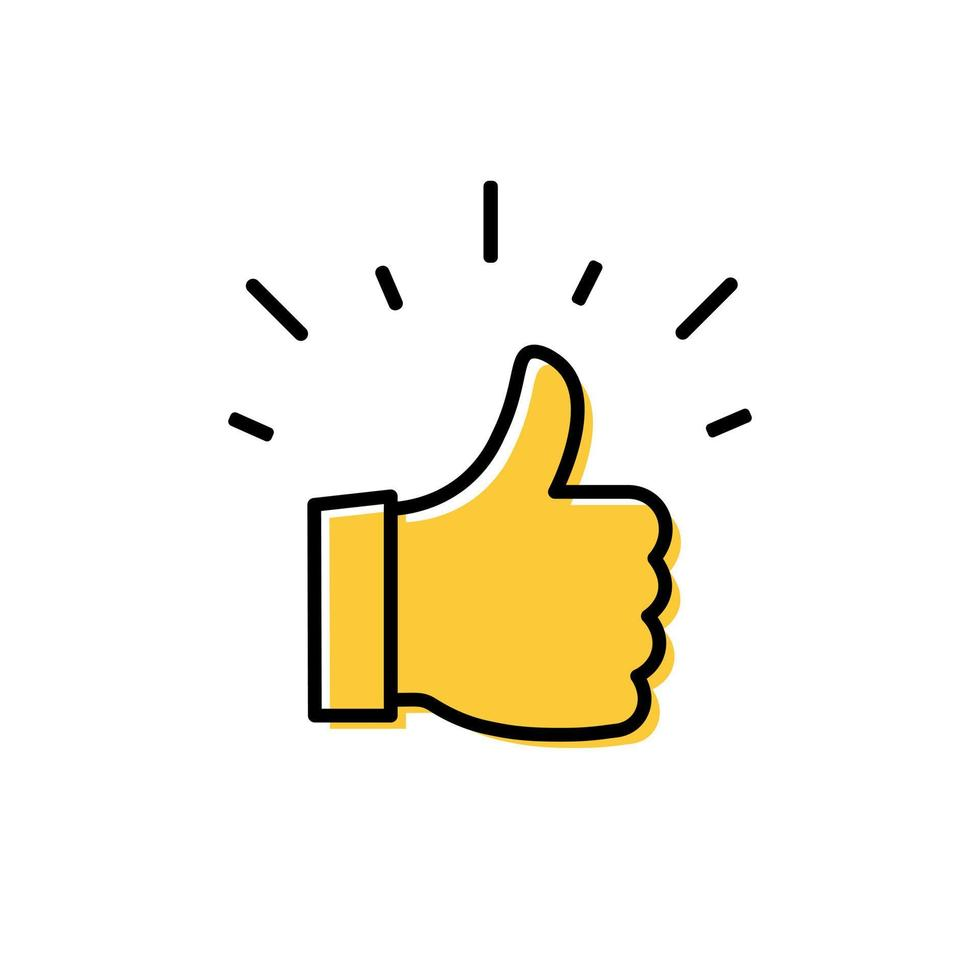 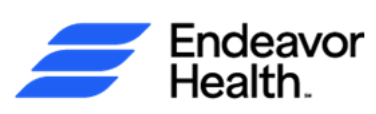 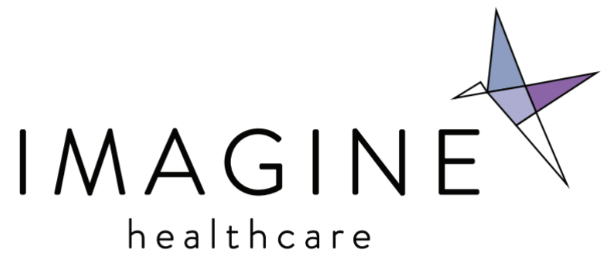 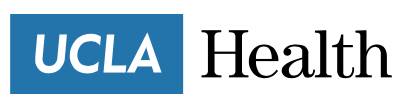 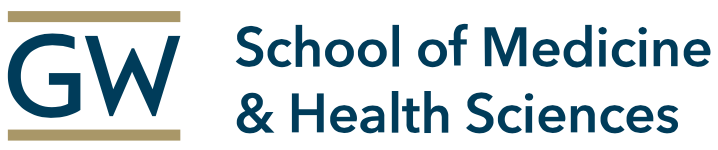 [Speaker Notes: Leslie sorts written questions and distributes to the panelists.]